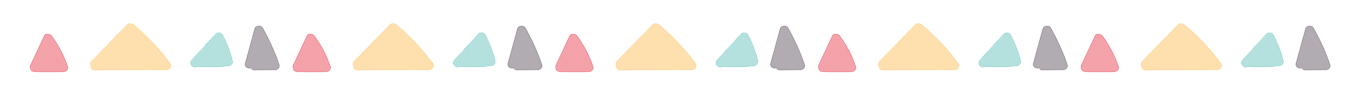 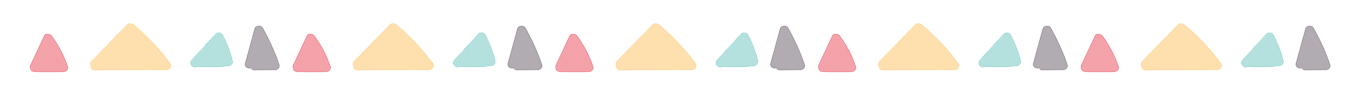 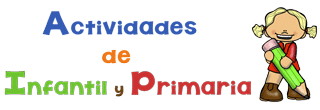 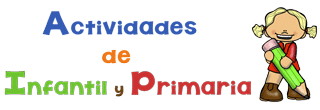 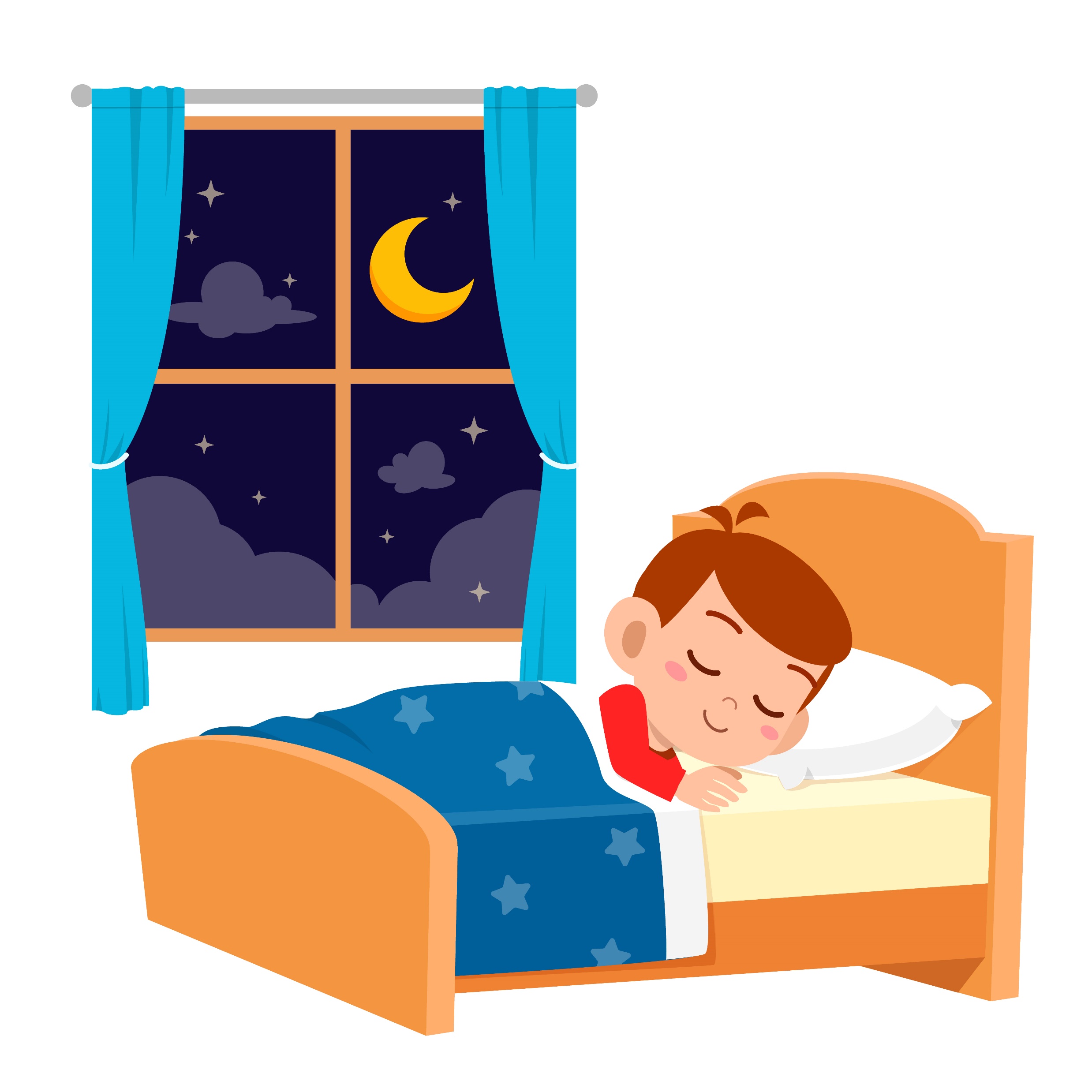 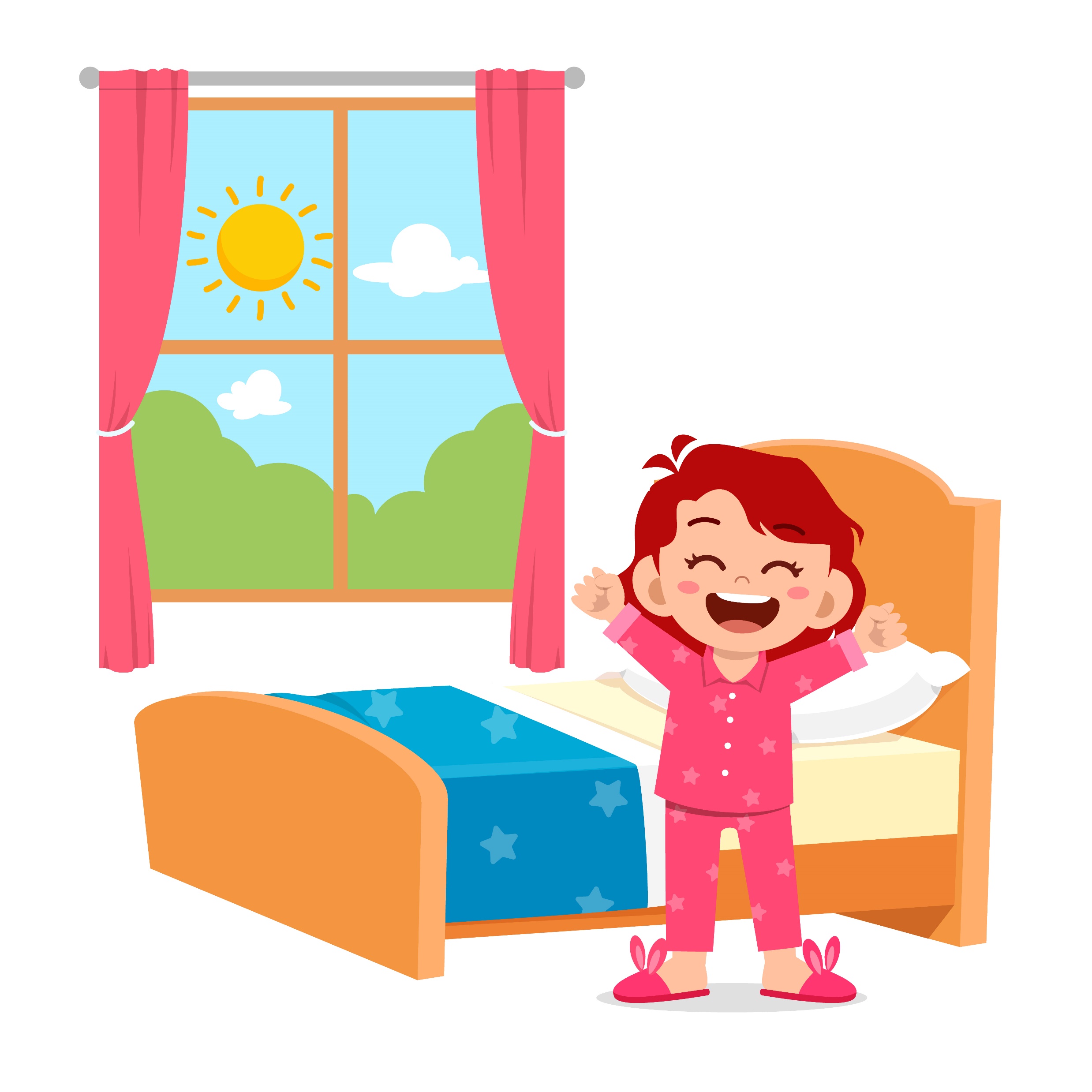 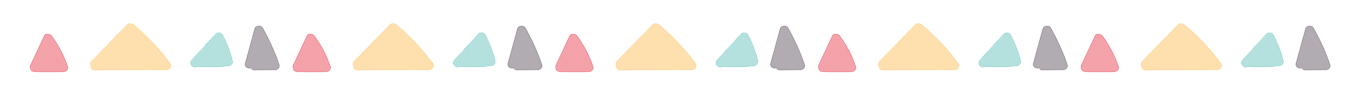 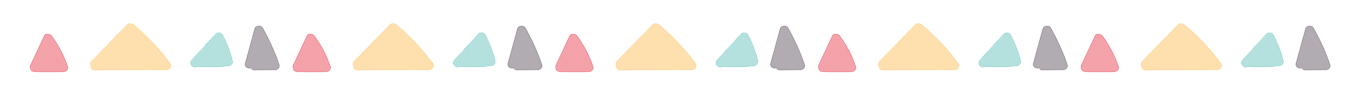 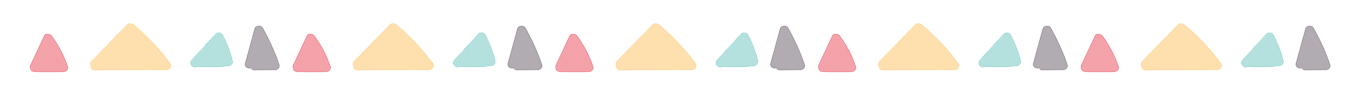 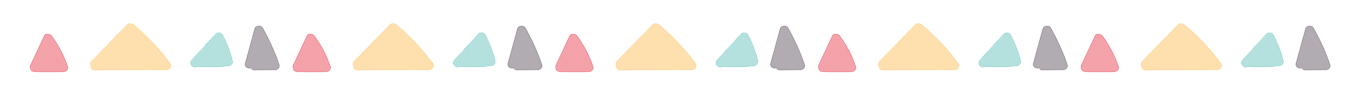 LEVANTARSE
ACOSTARSE
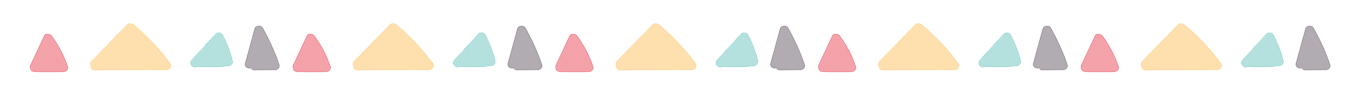 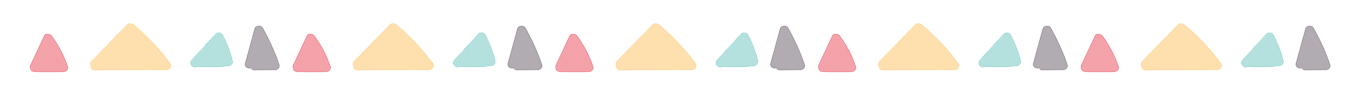 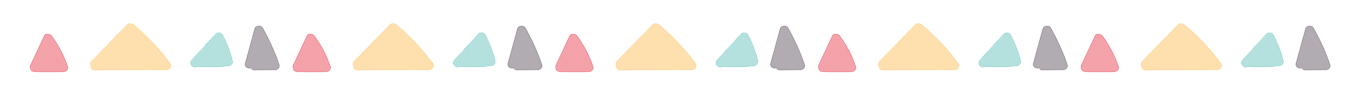 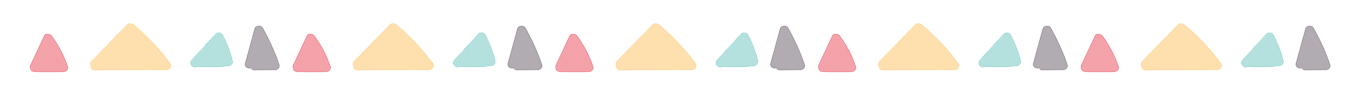 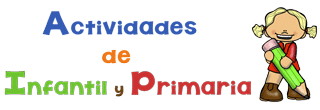 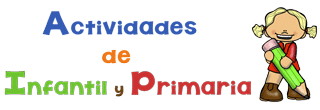 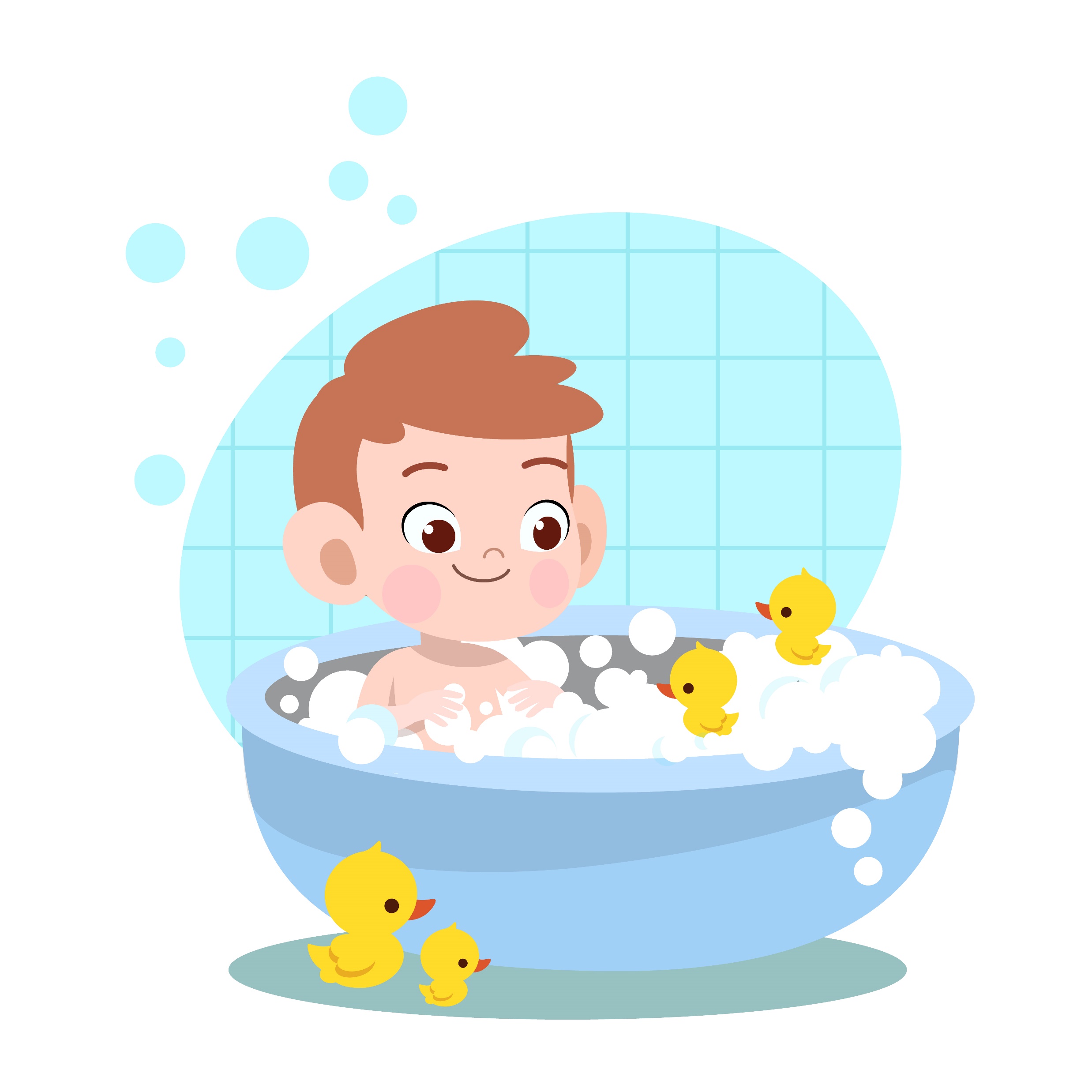 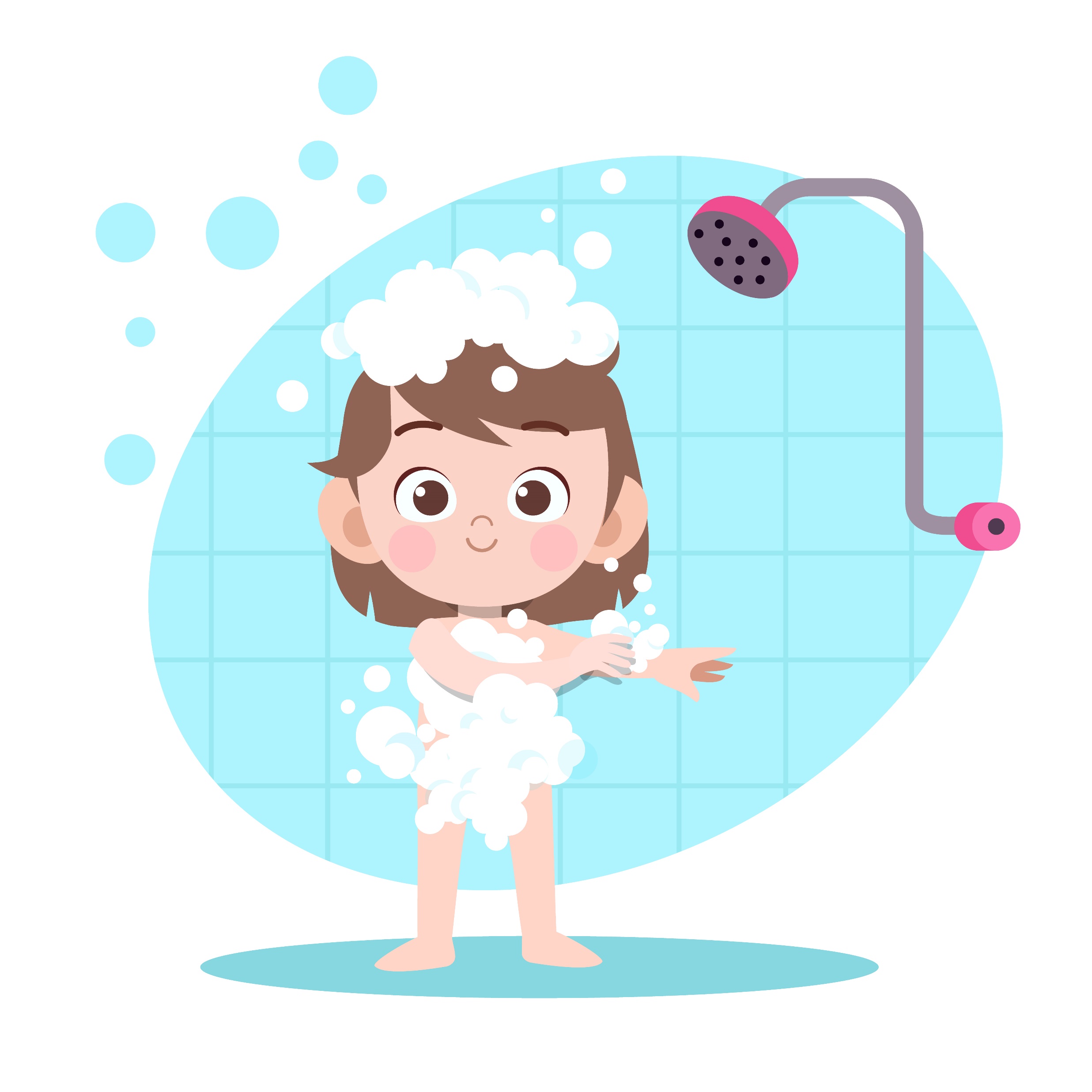 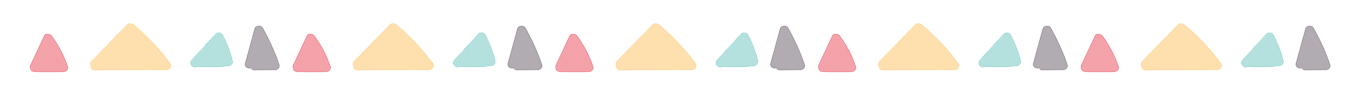 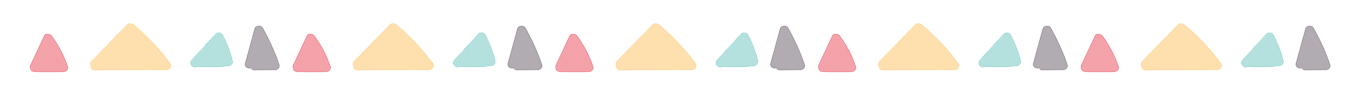 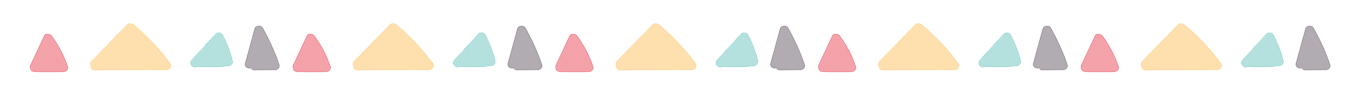 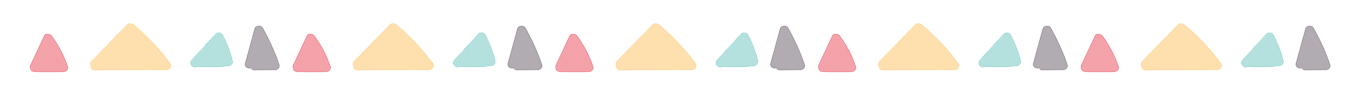 DUCHARSE
BAÑARSE
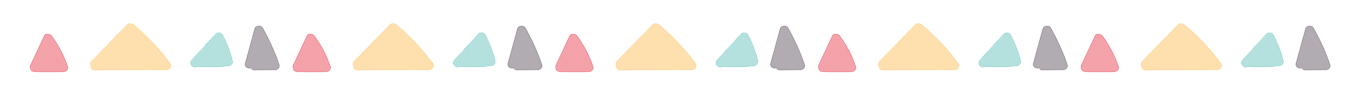 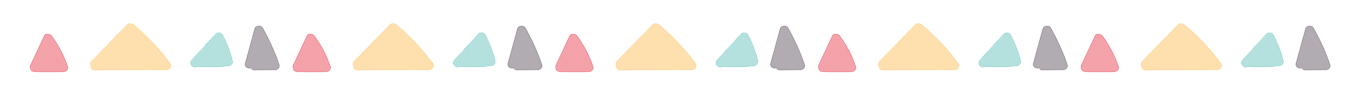 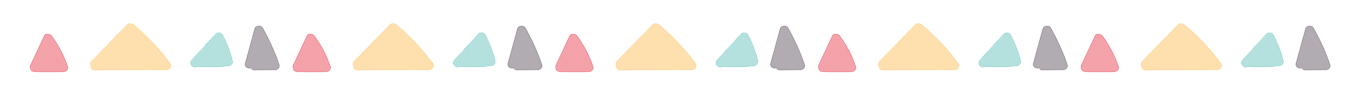 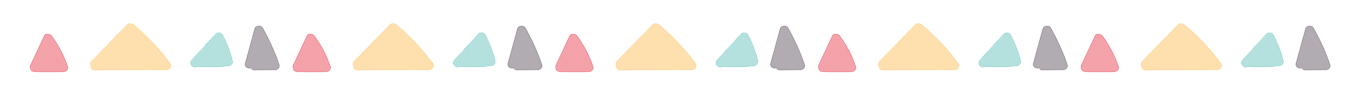 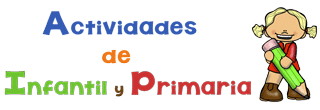 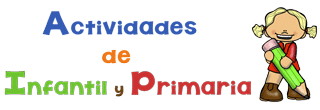 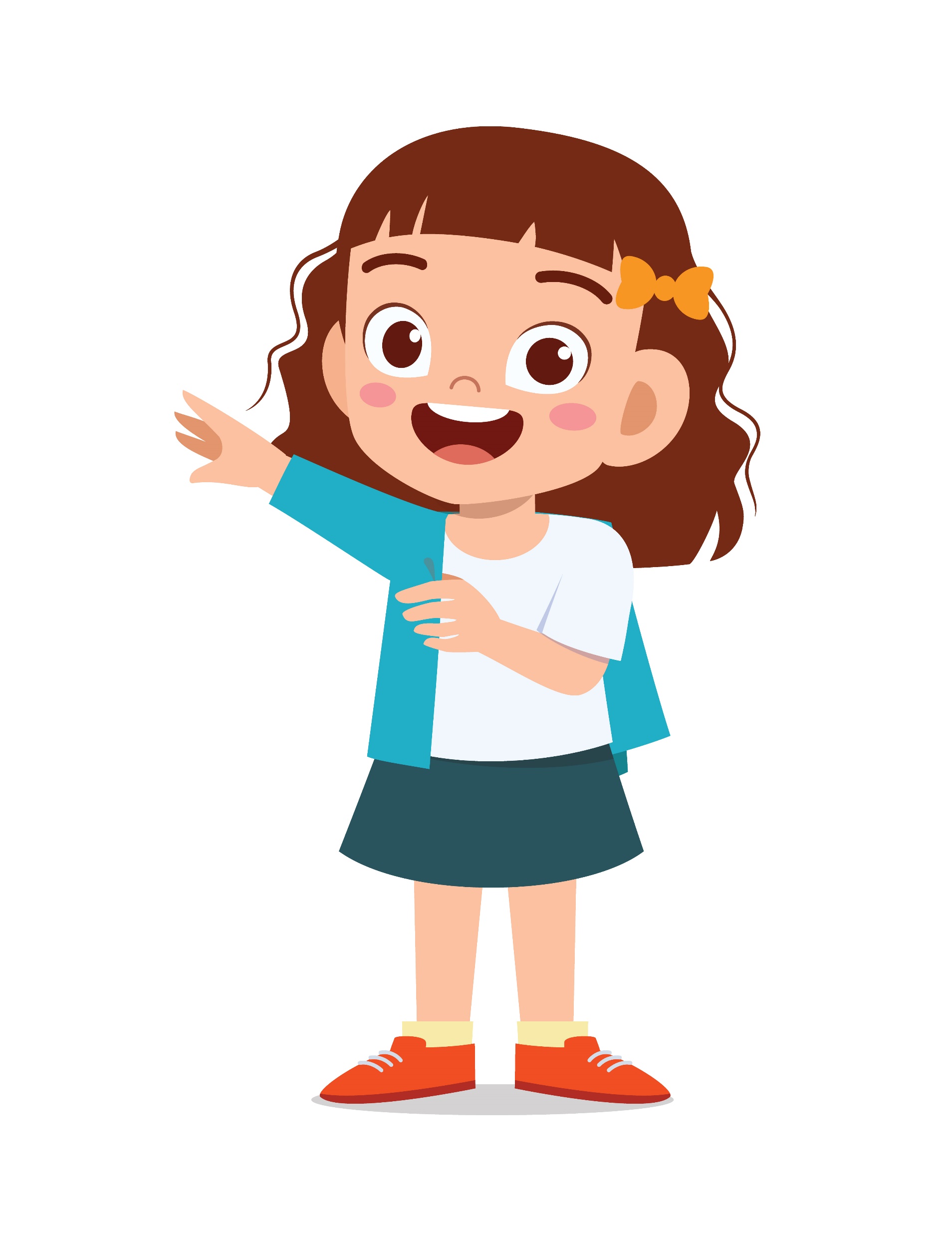 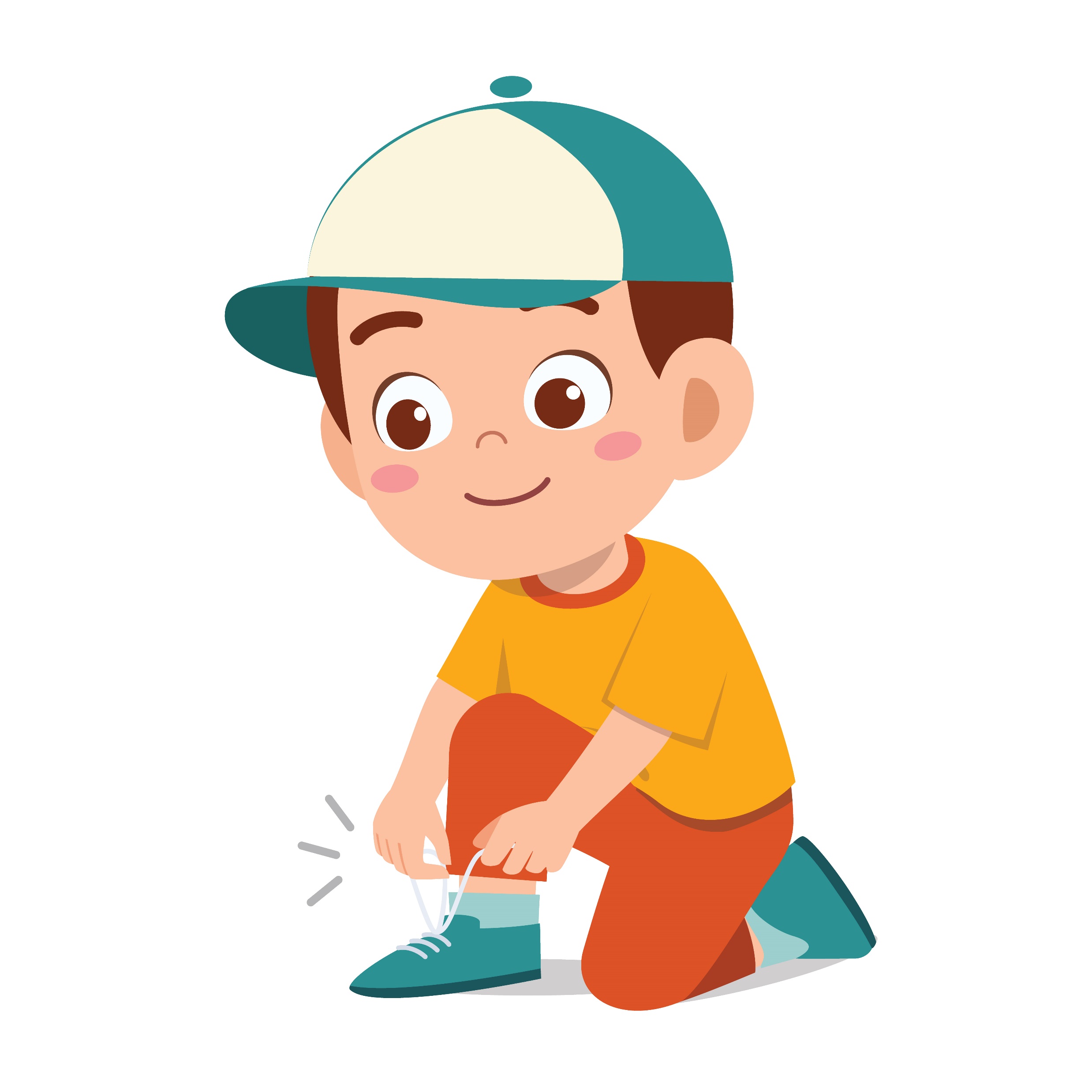 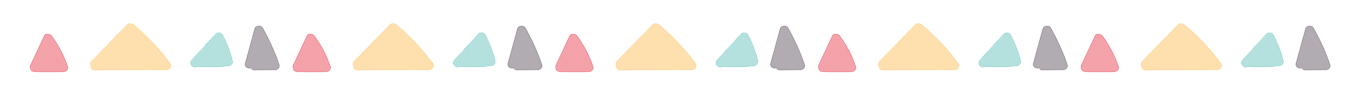 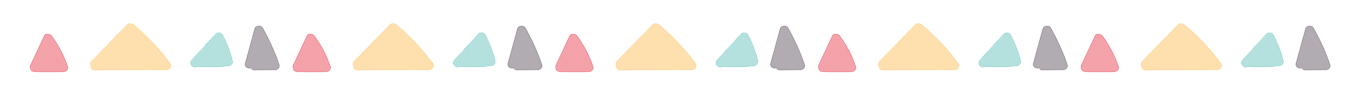 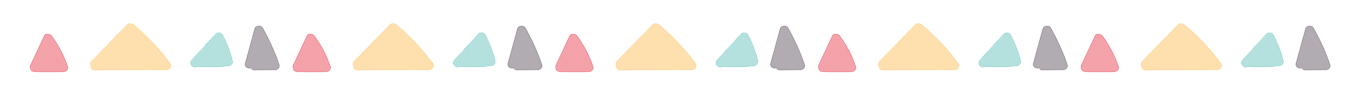 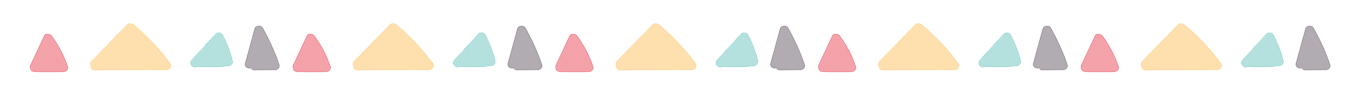 ATARSE LOS CORDONES
VESTIRSE
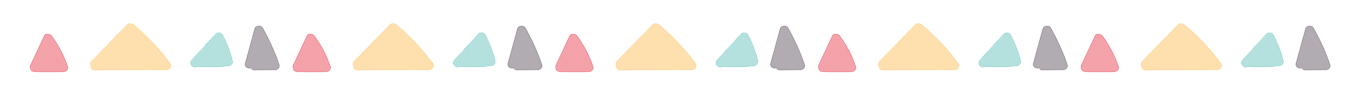 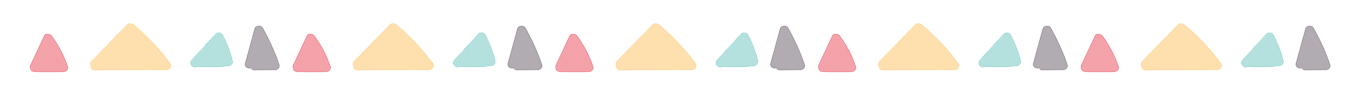 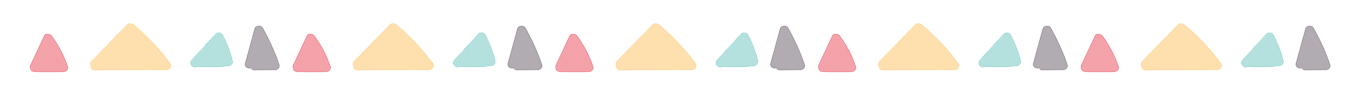 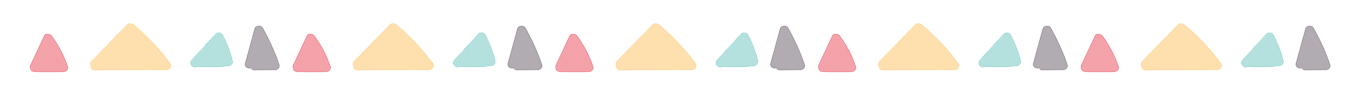 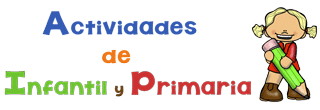 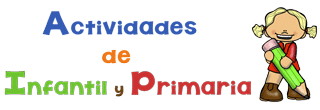 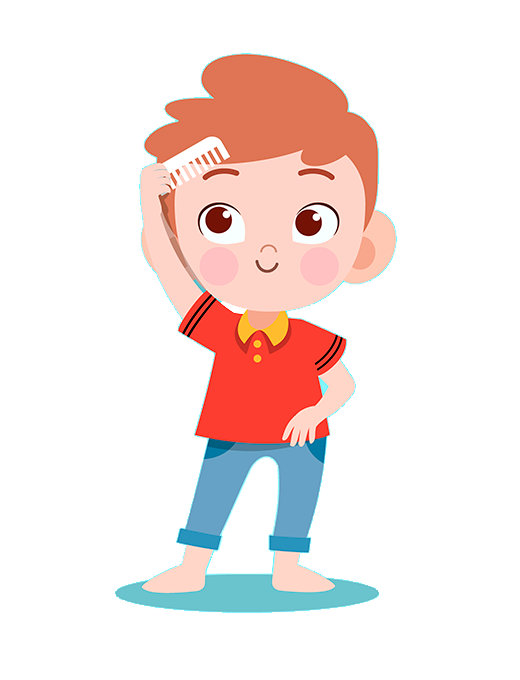 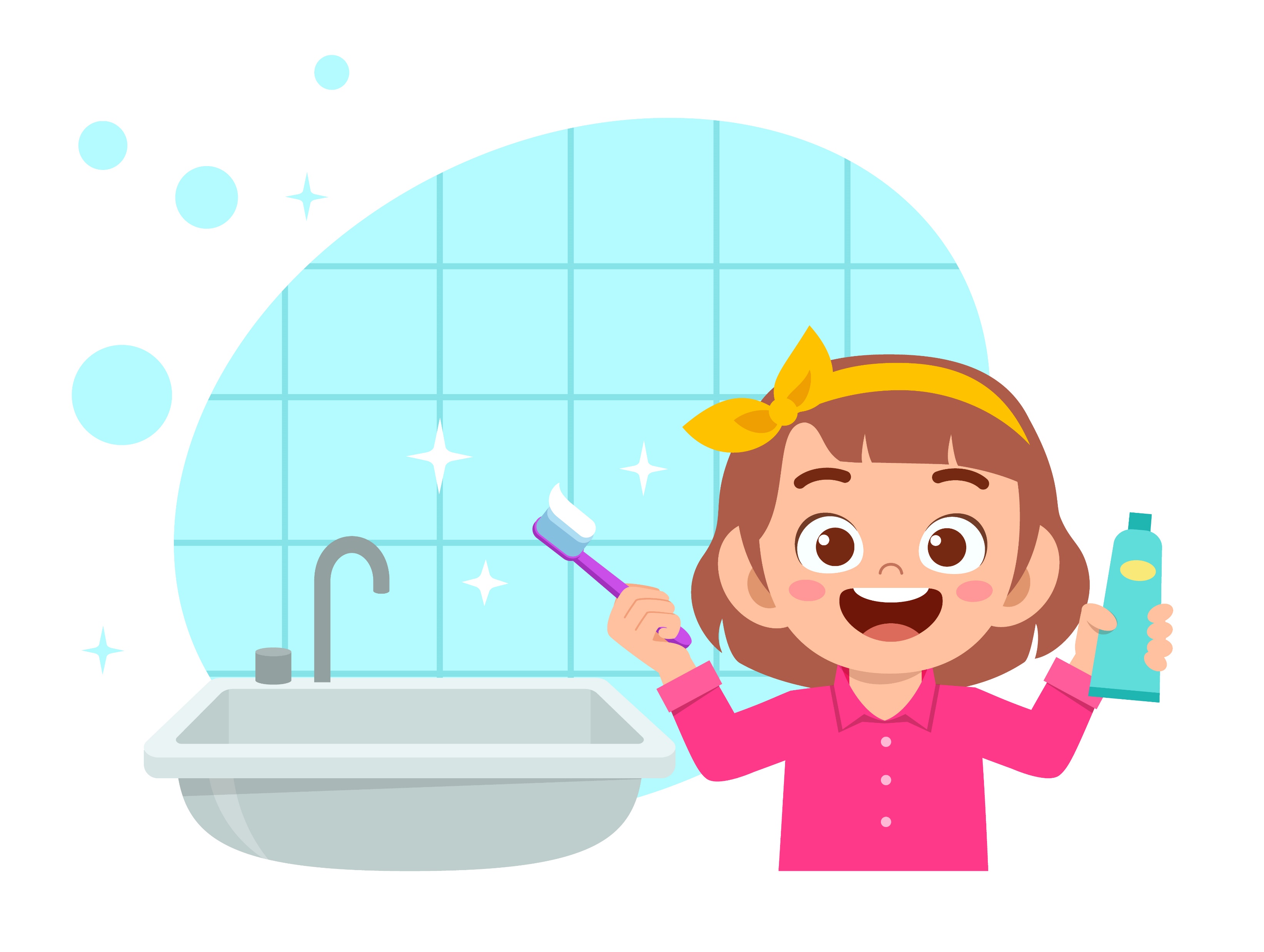 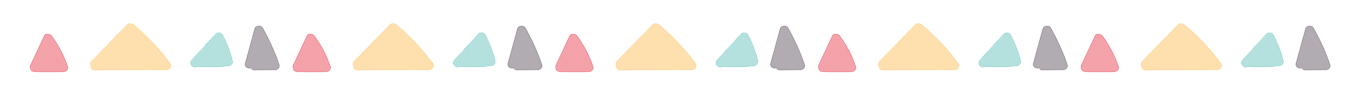 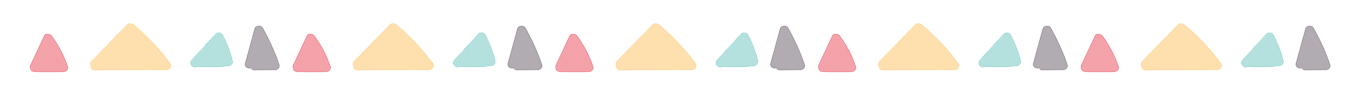 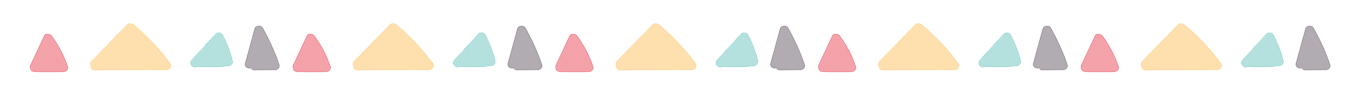 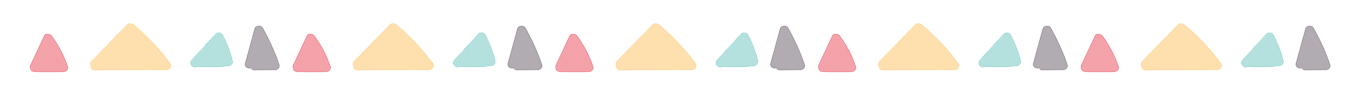 LAVARSE LOS DIENTES
PEINARSE
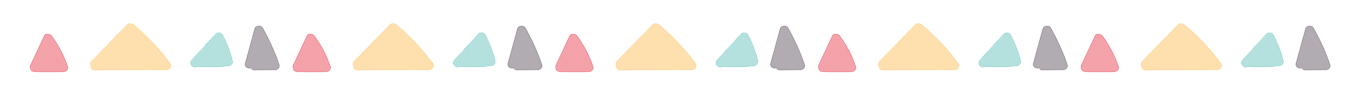 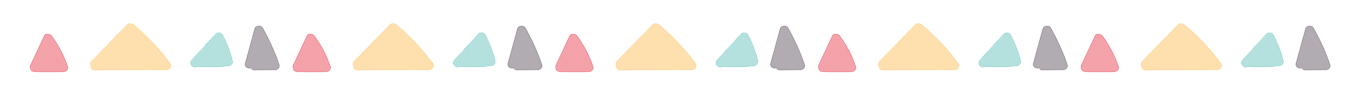 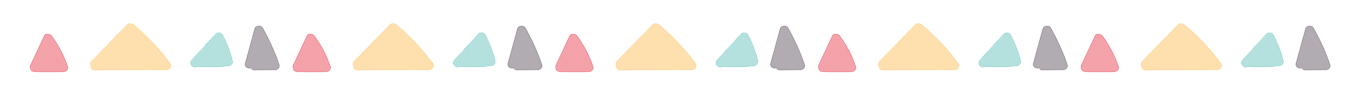 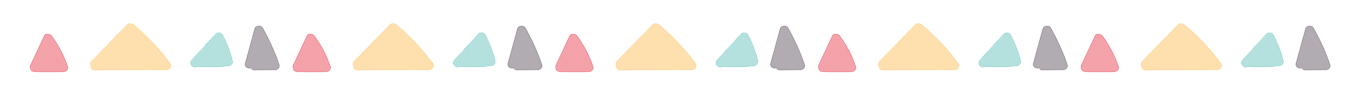 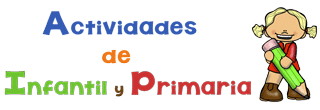 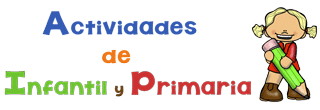 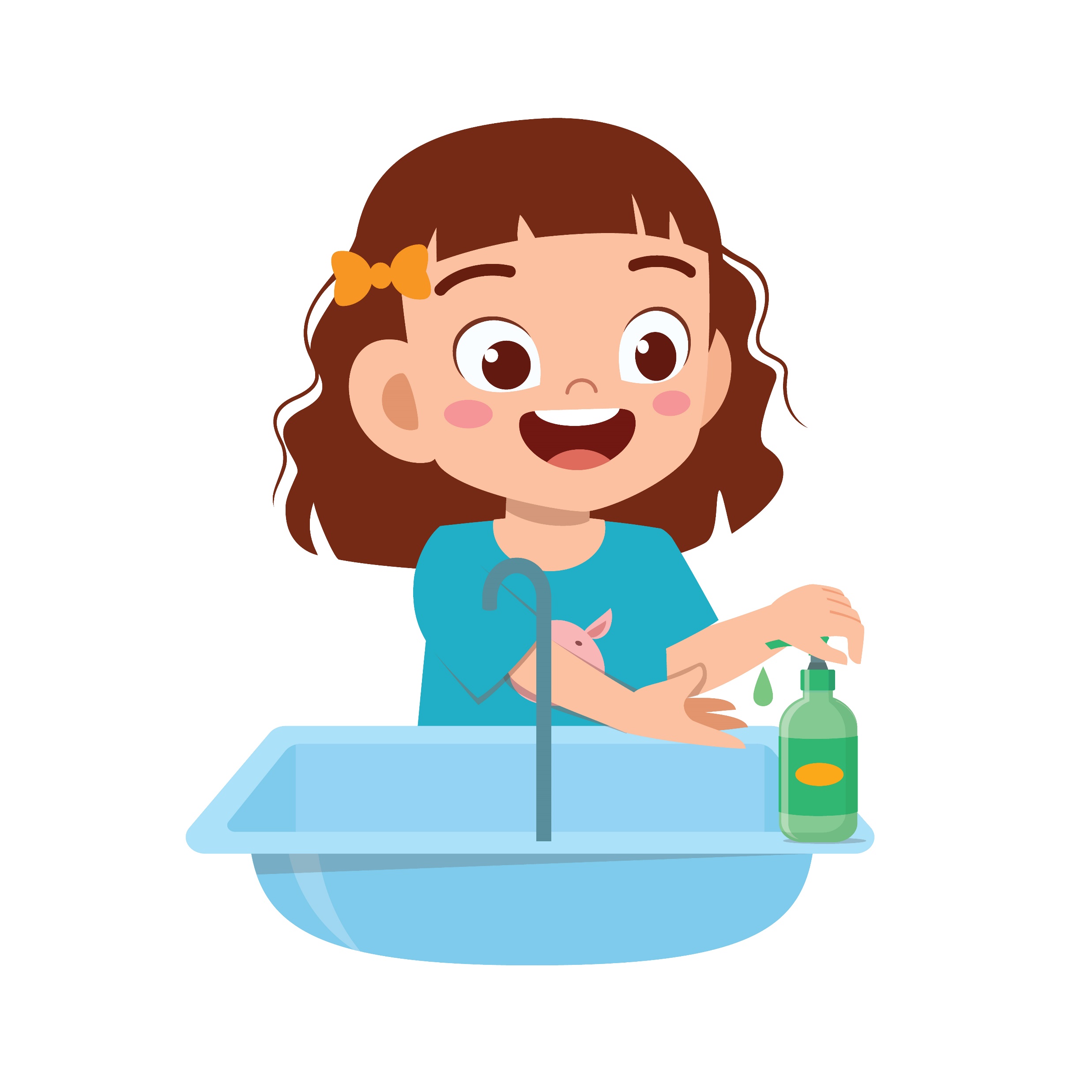 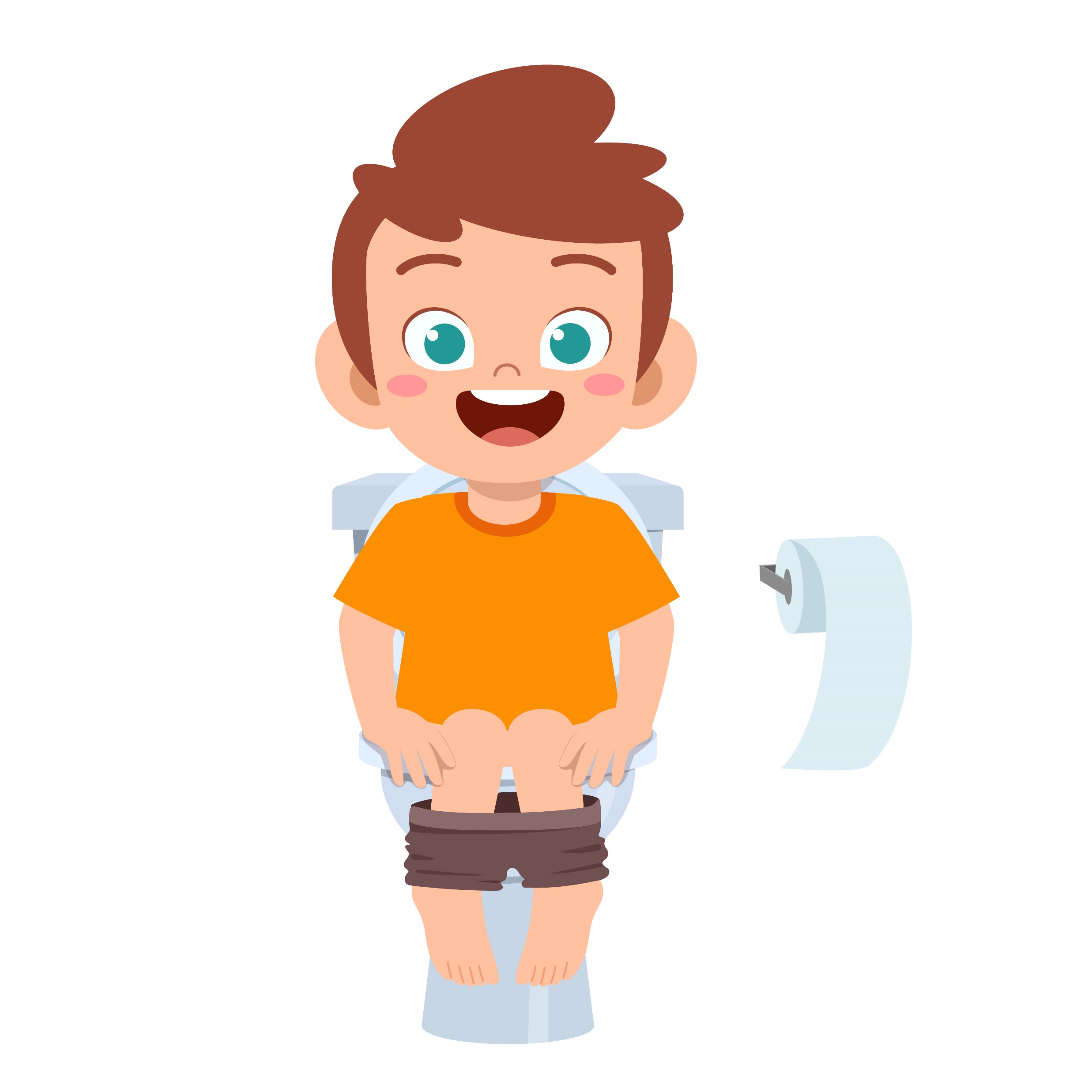 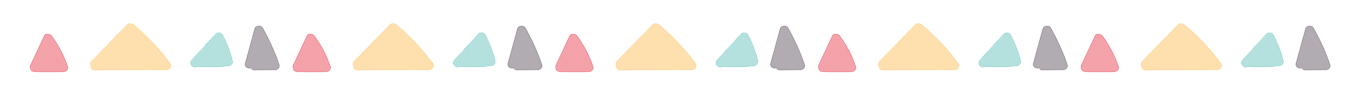 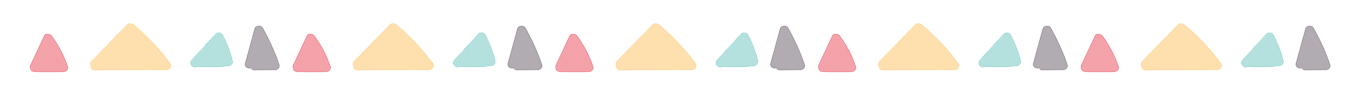 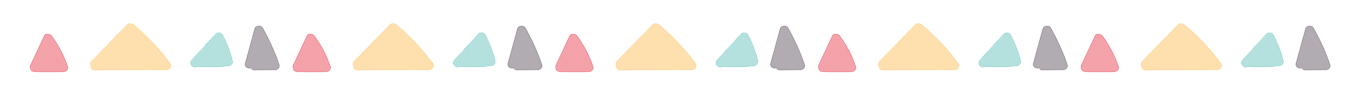 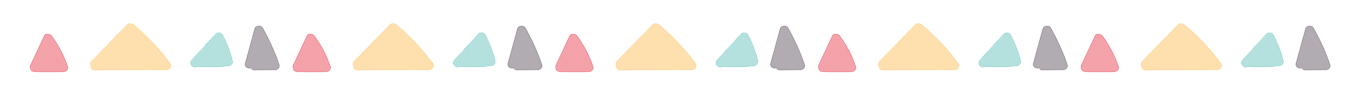 LAVARSE LAS MANOS
IR AL BAÑO
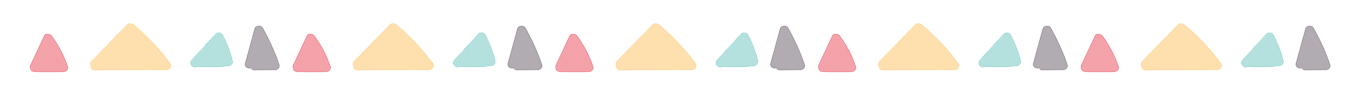 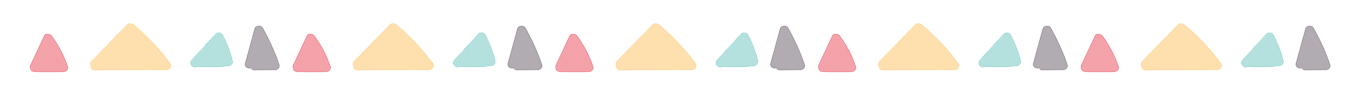 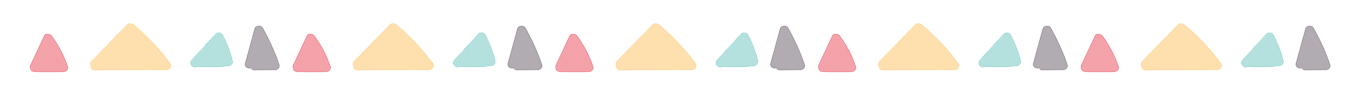 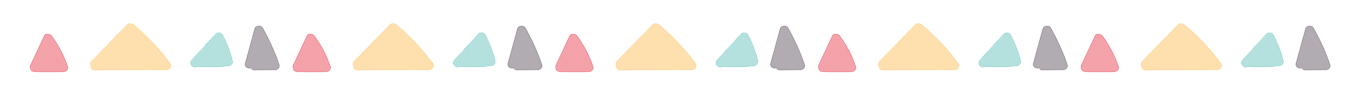 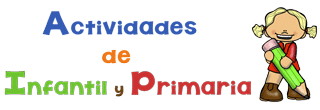 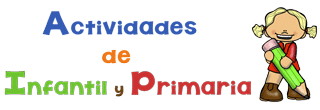 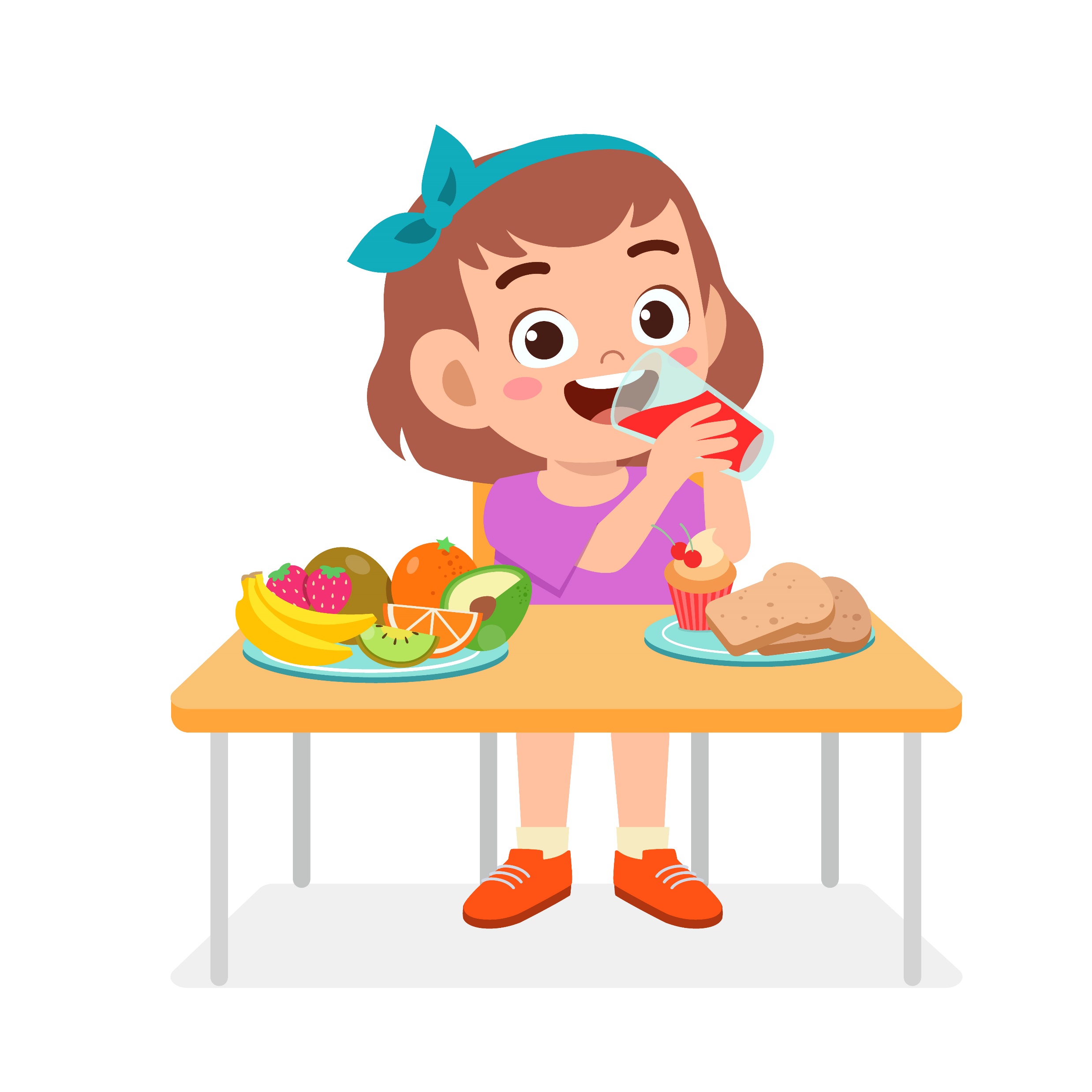 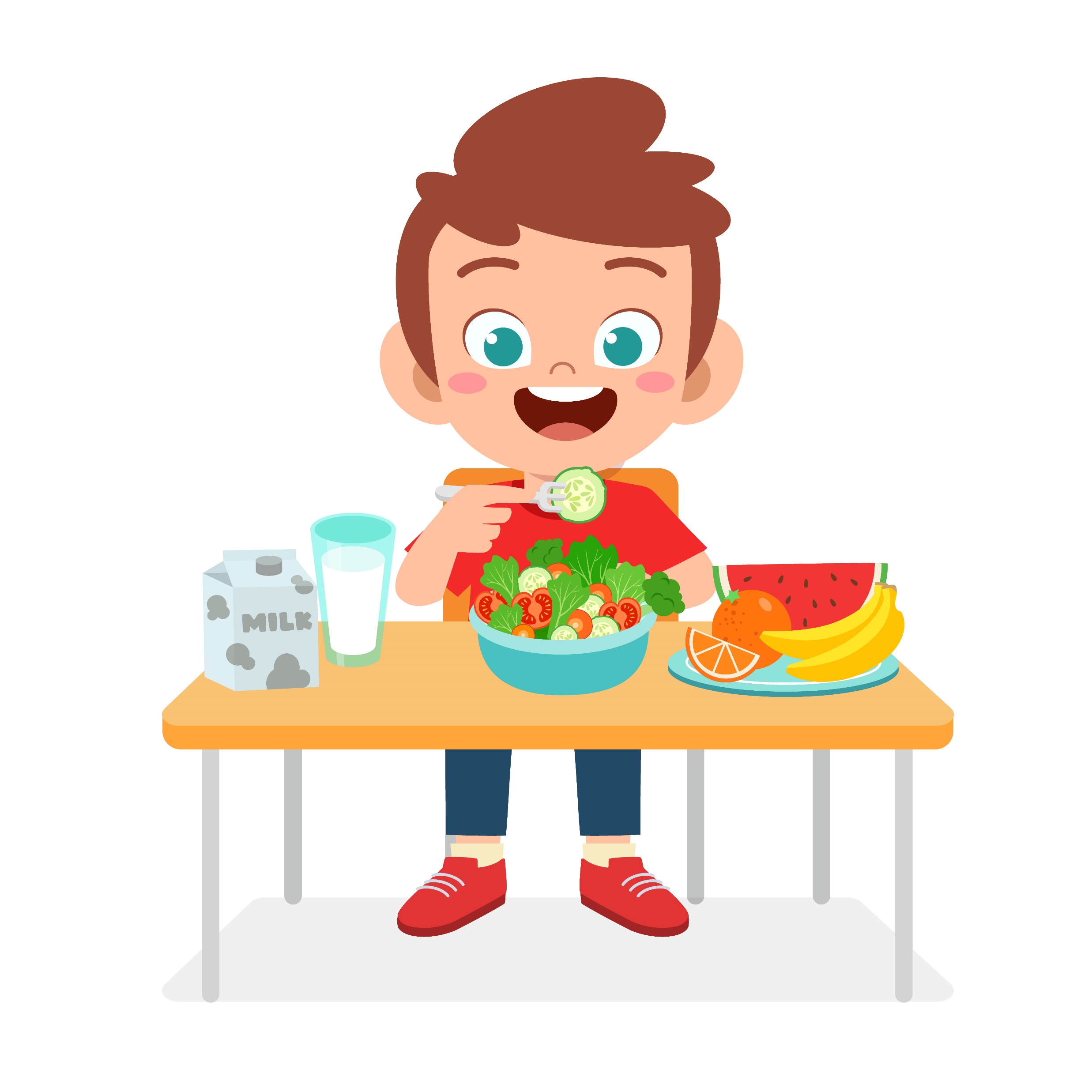 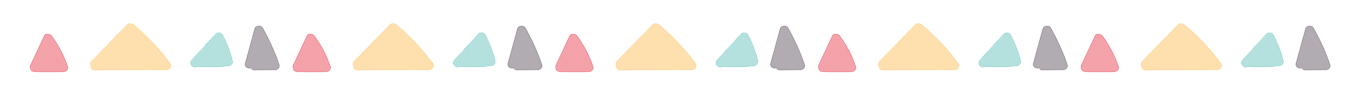 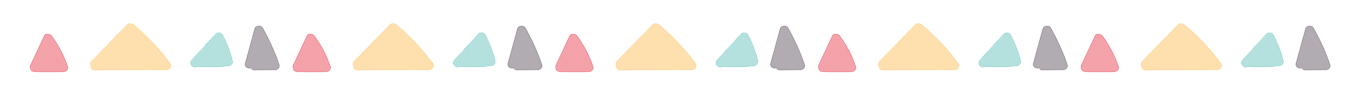 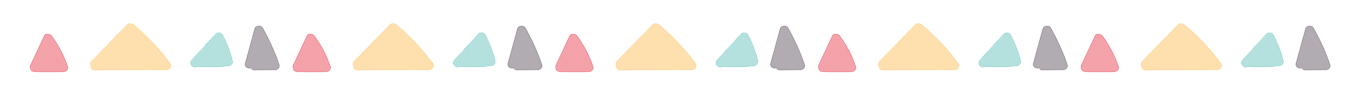 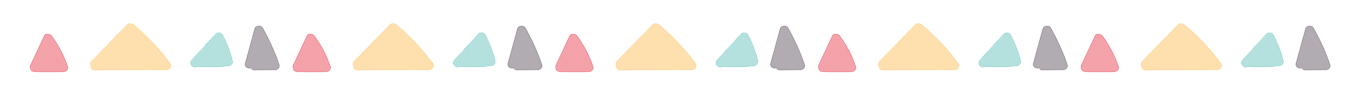 DESAYUNAR
ALMORZAR
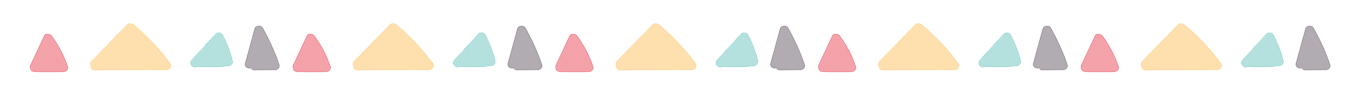 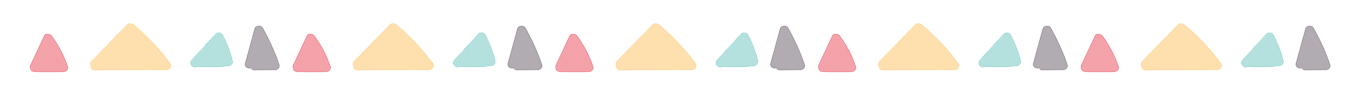 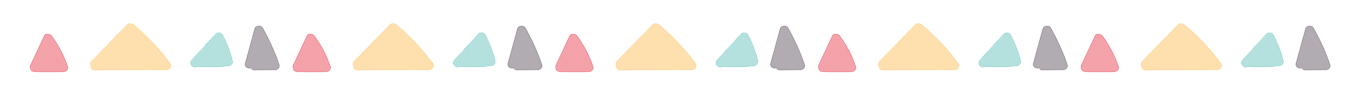 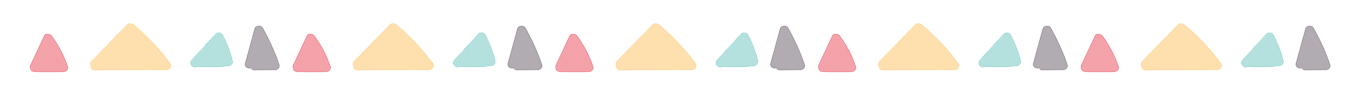 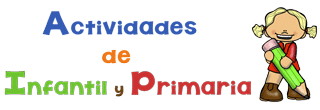 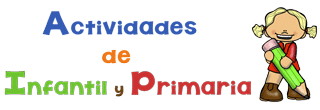 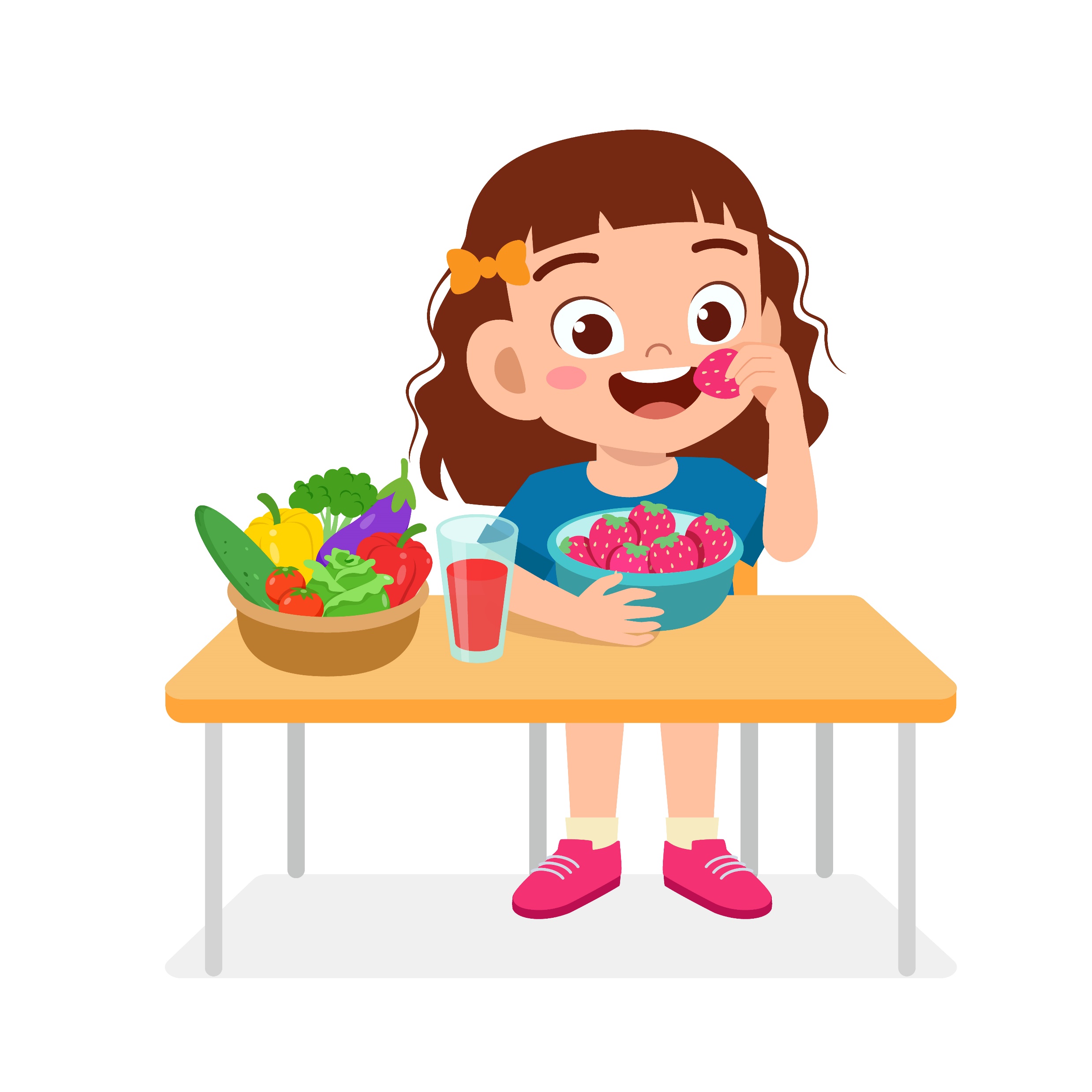 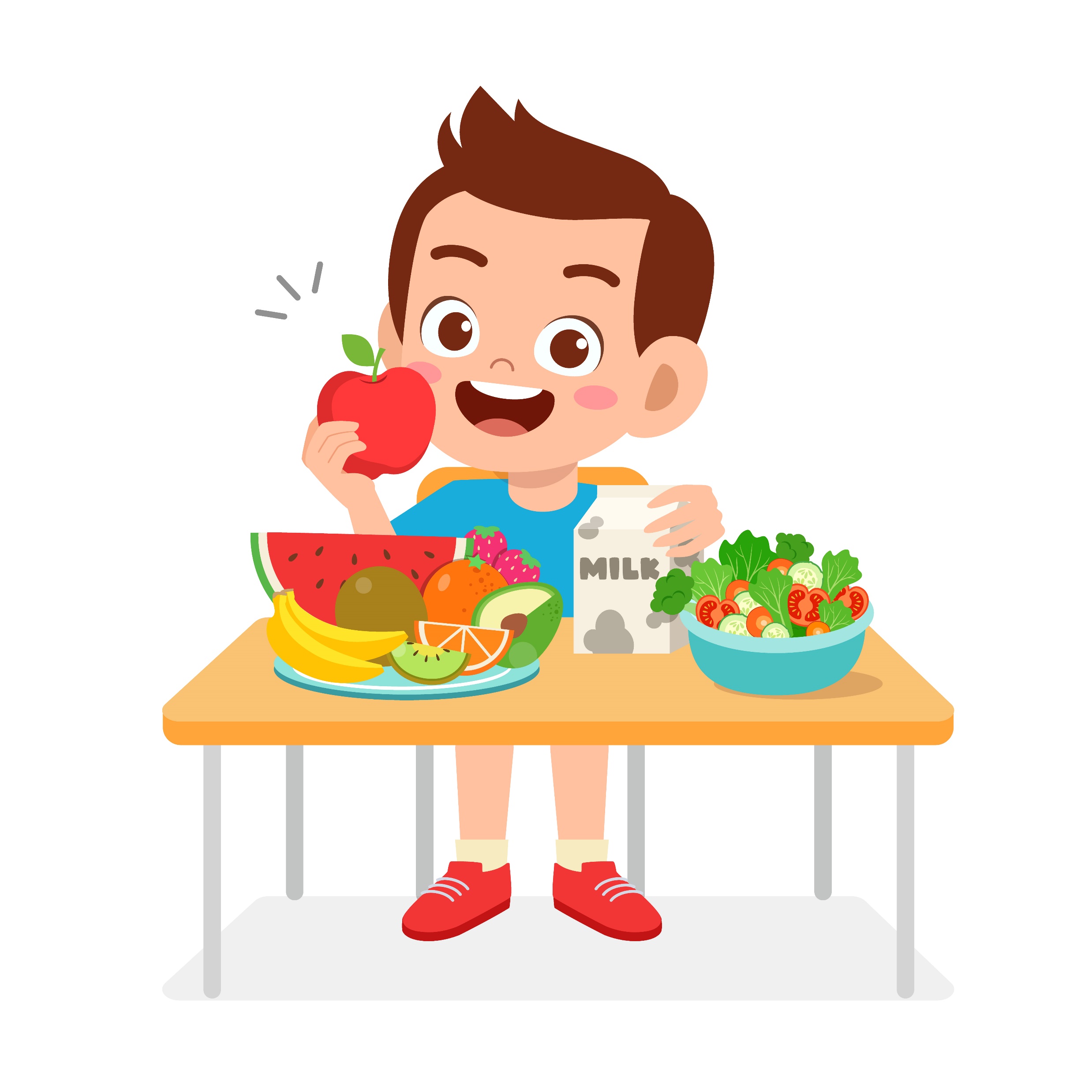 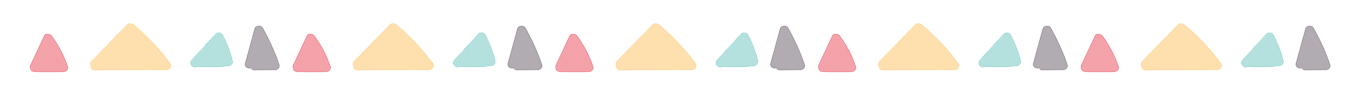 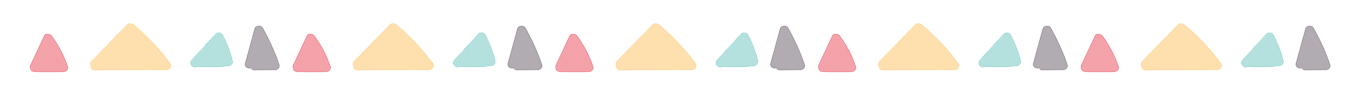 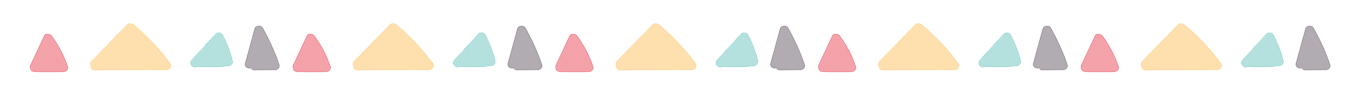 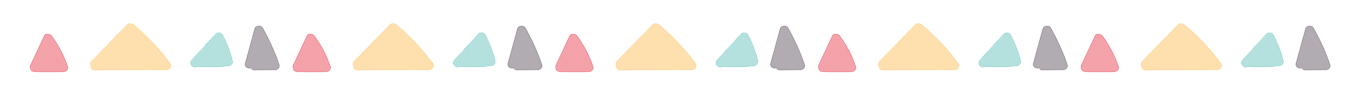 MERENDAR
CENAR
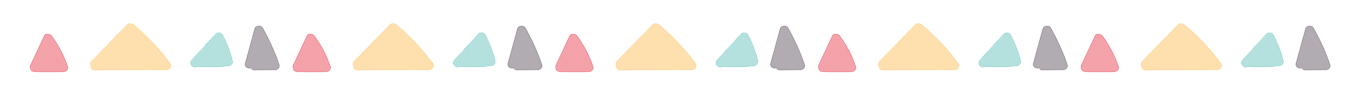 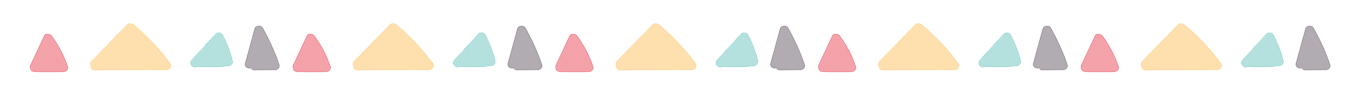 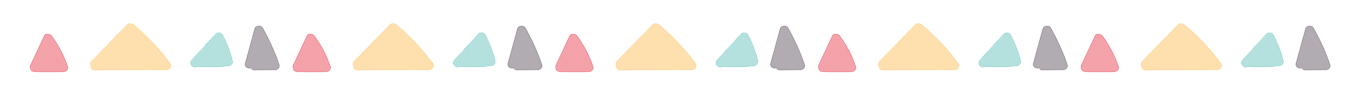 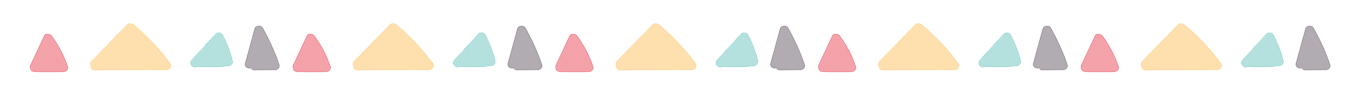 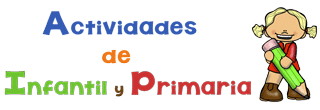 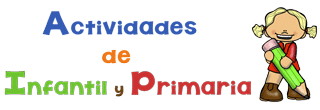 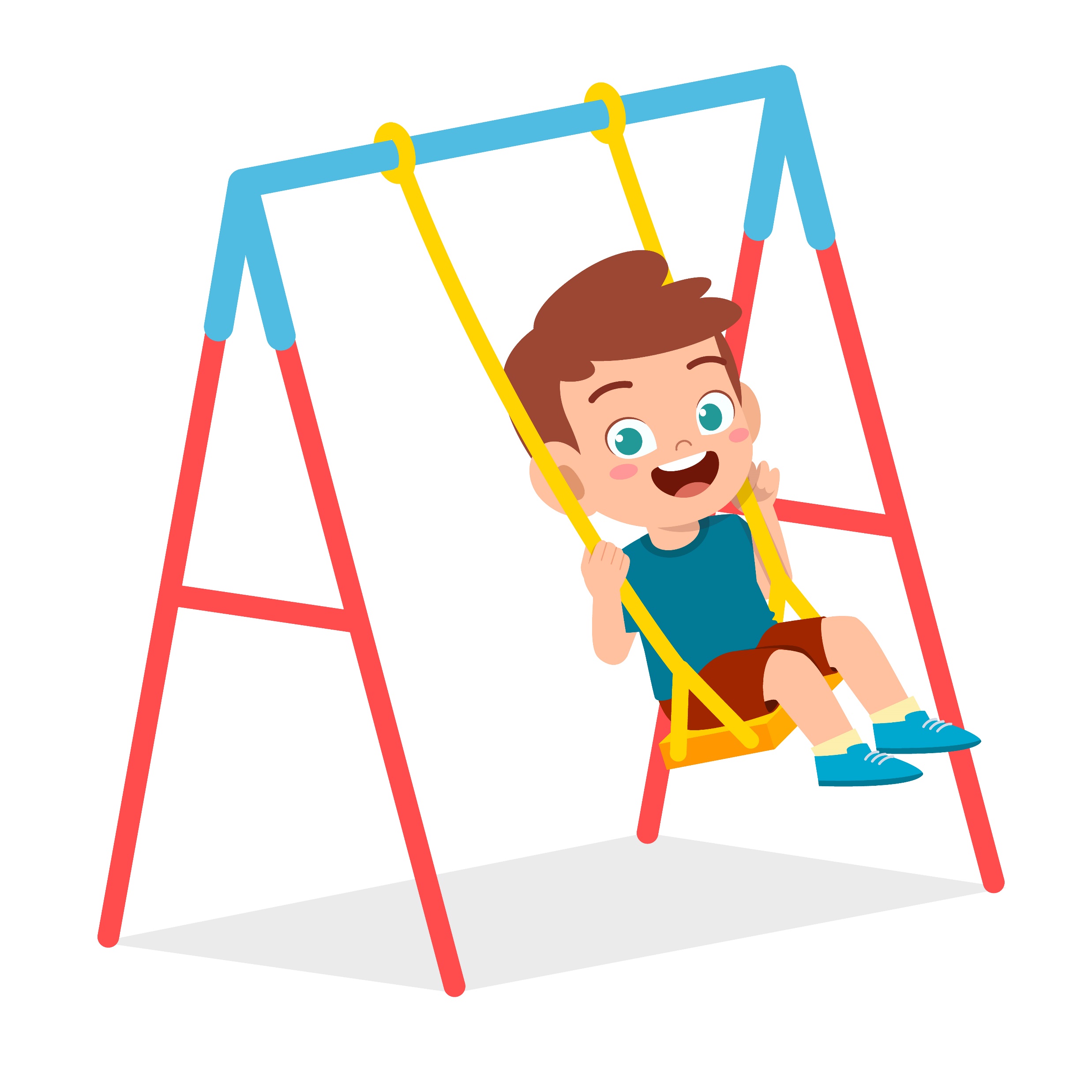 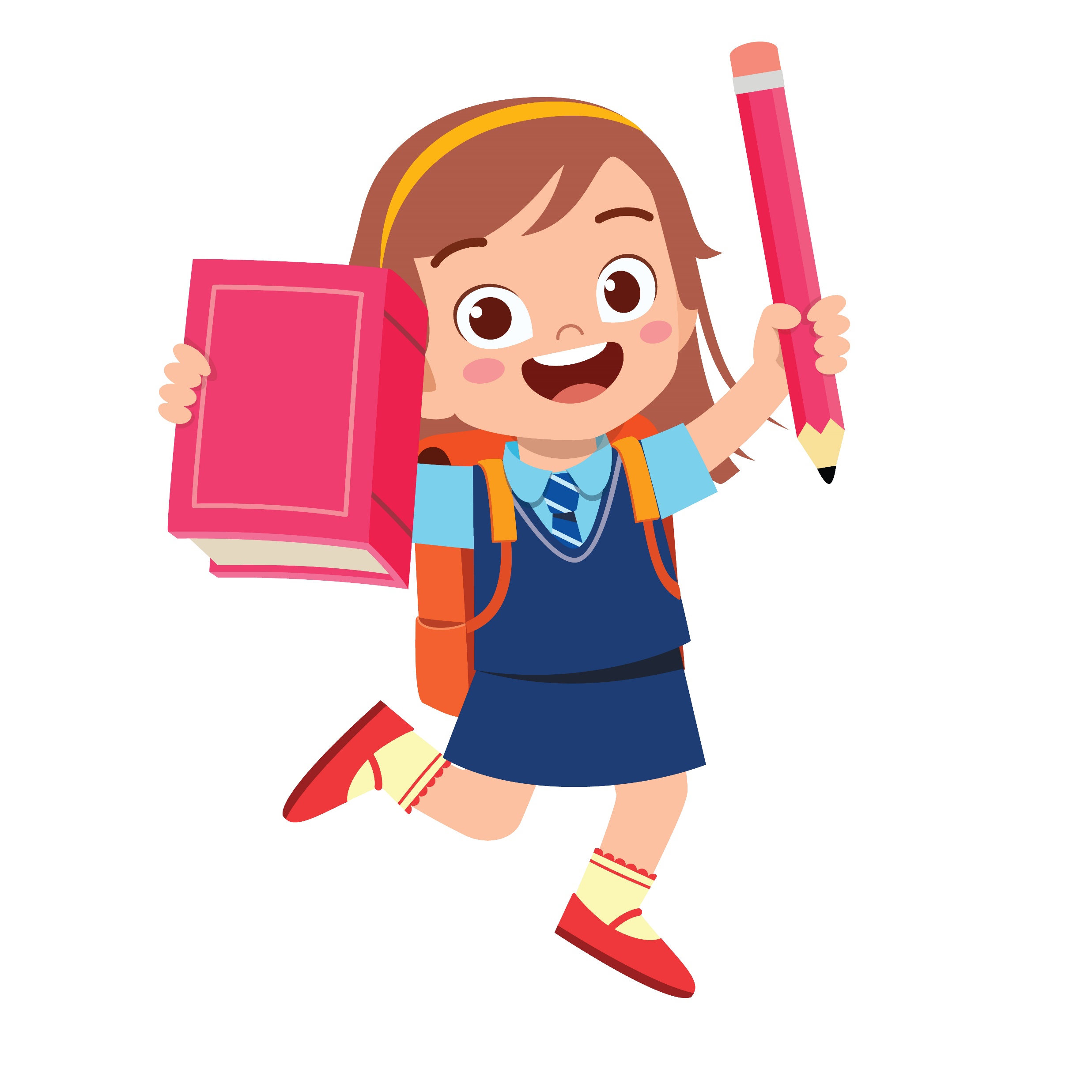 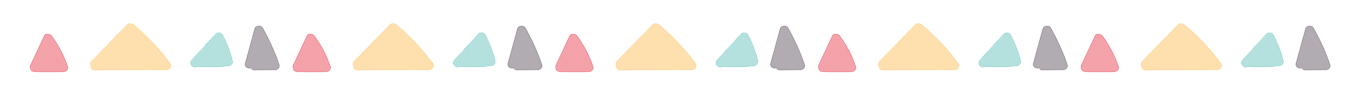 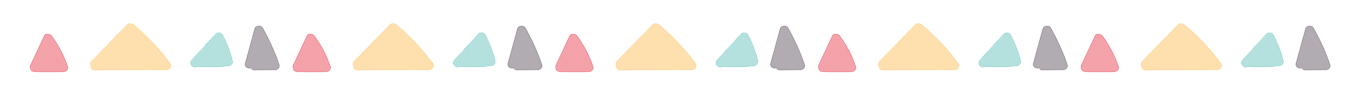 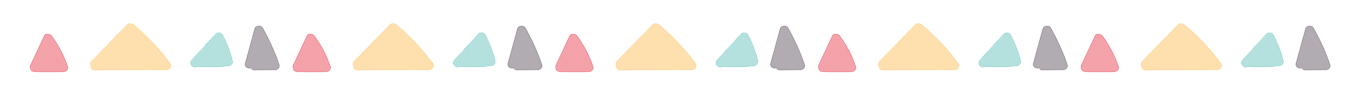 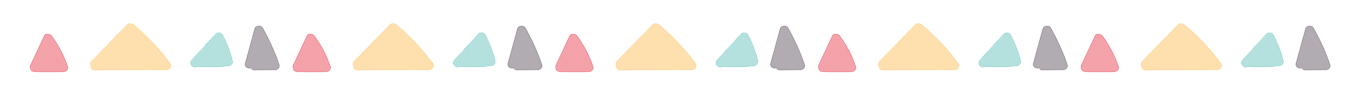 IR AL COLEGIO
IR AL PARQUE
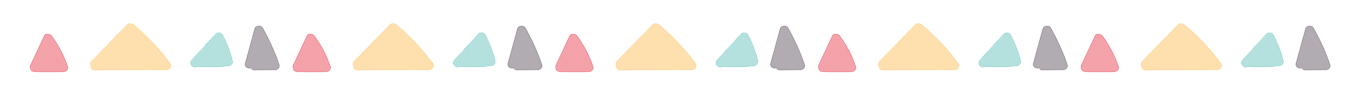 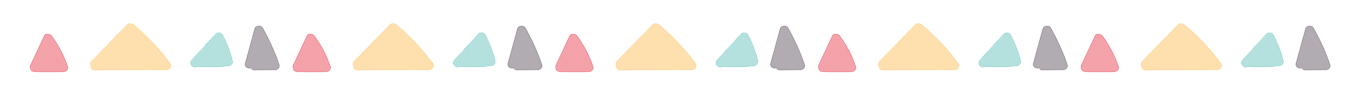 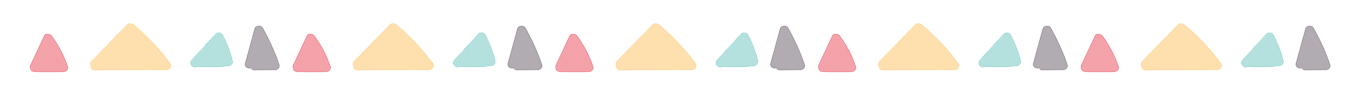 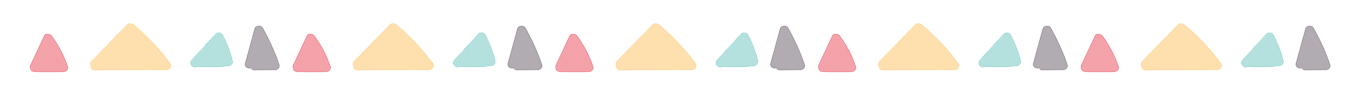 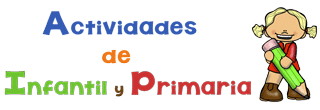 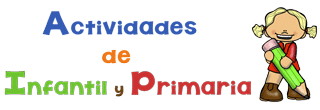 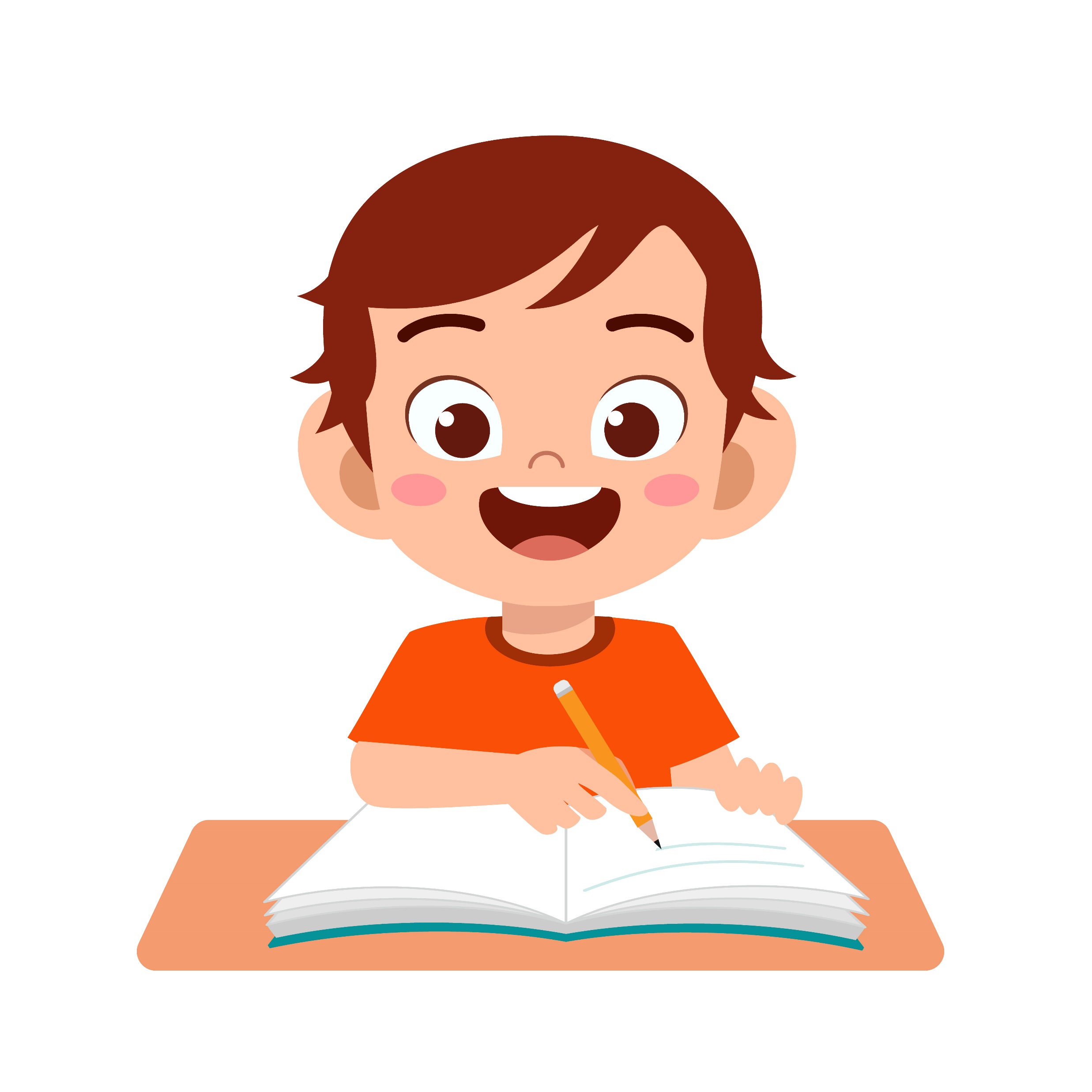 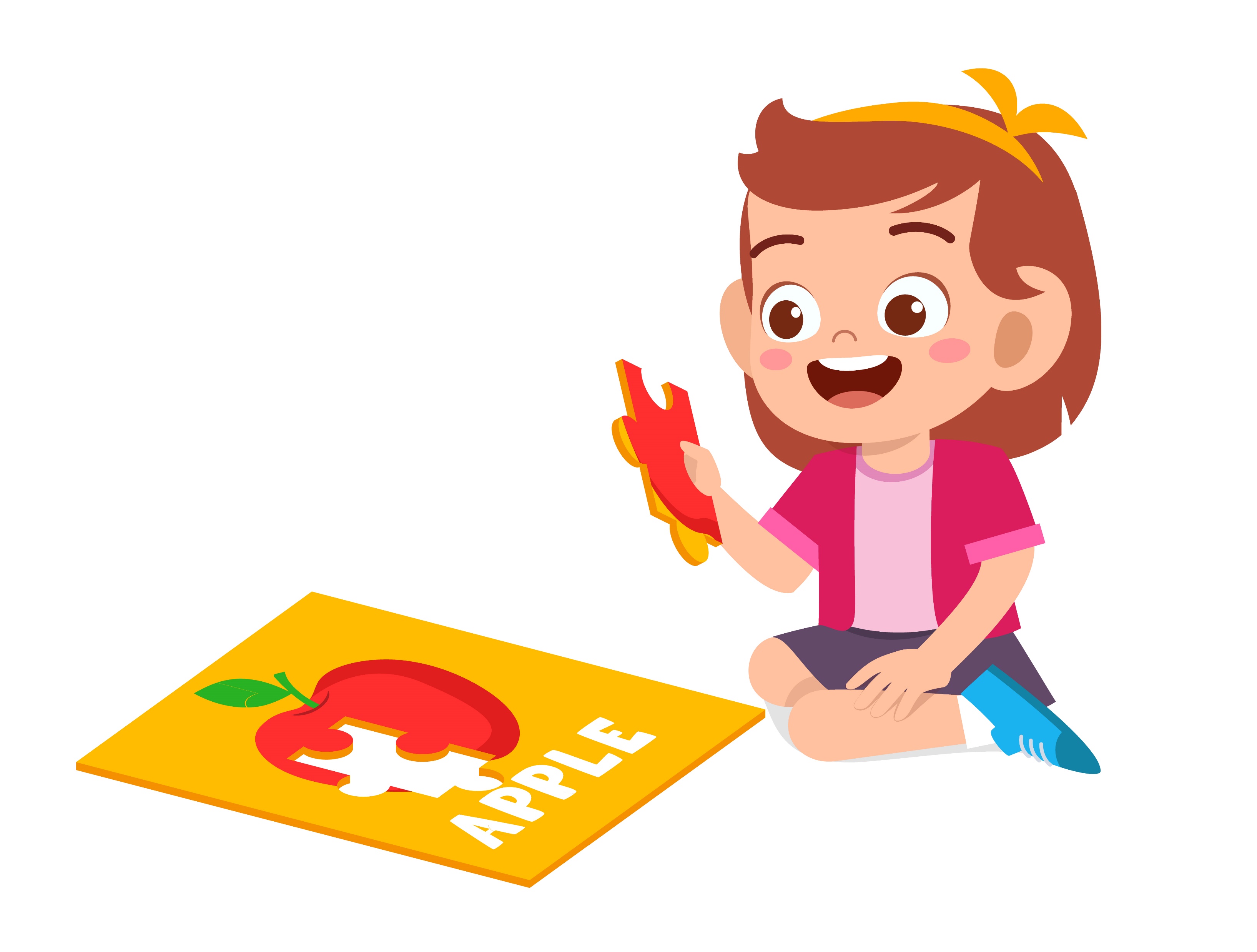 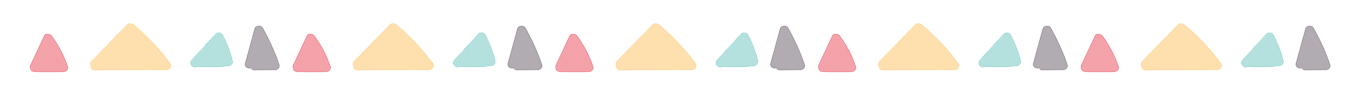 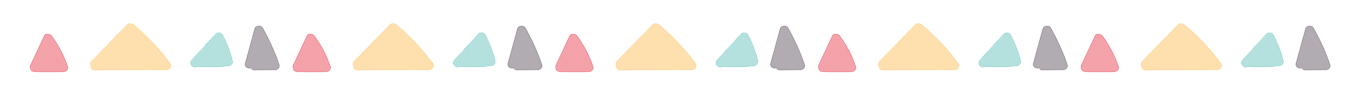 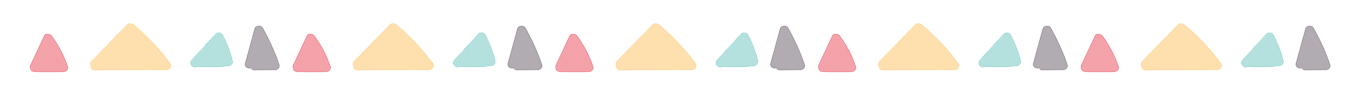 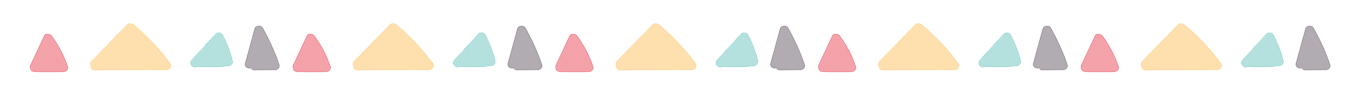 HACER LOS DEBERES
JUGAR
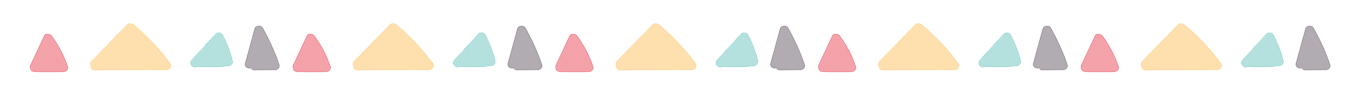 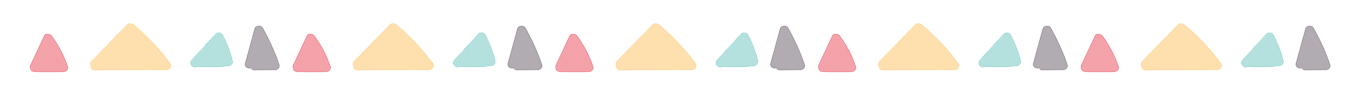 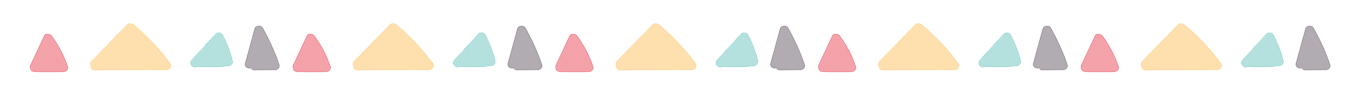 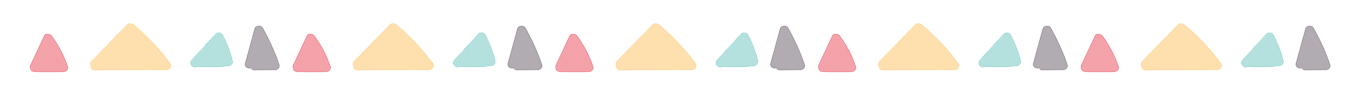 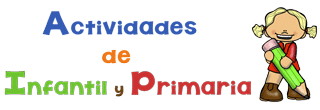 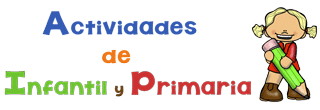 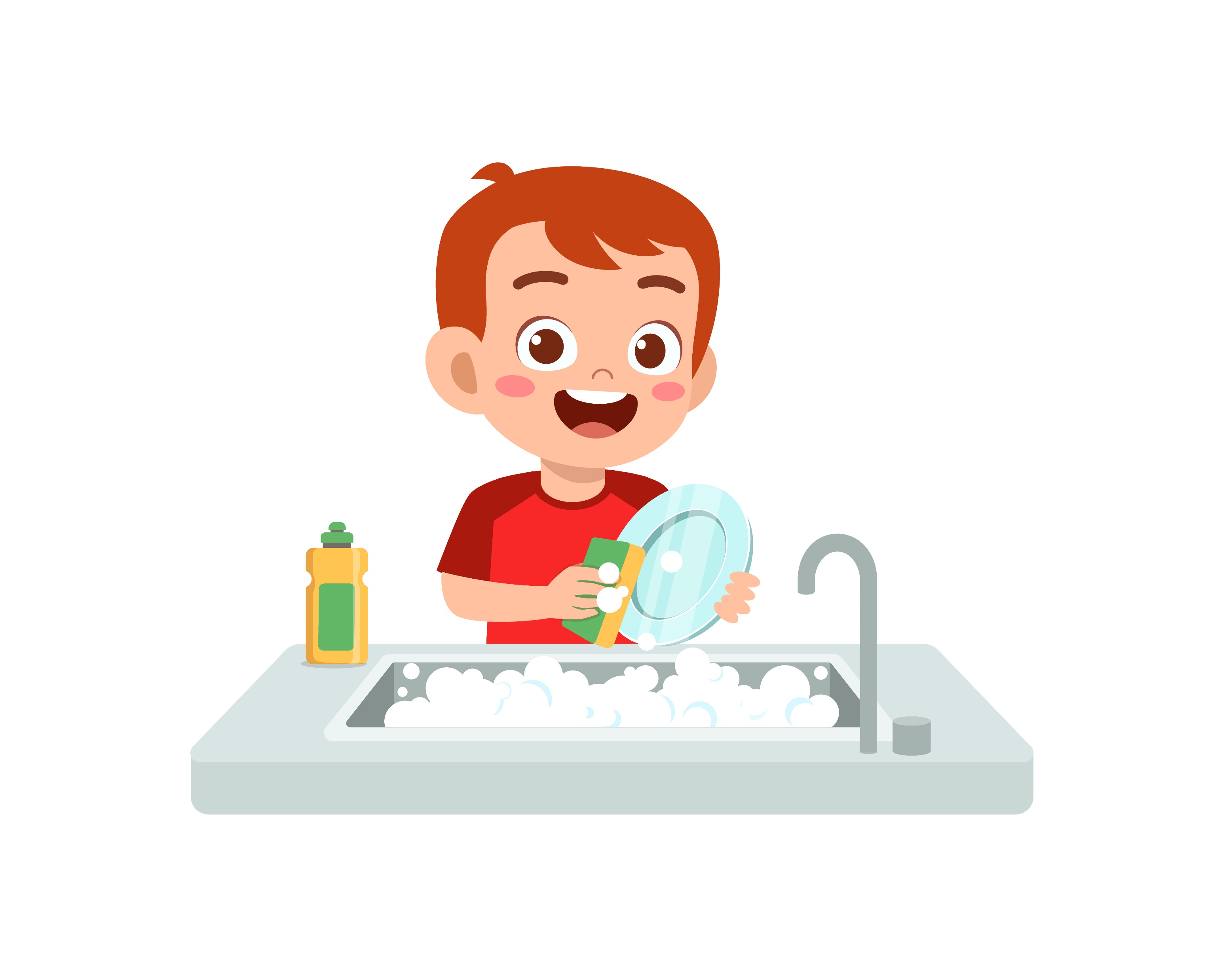 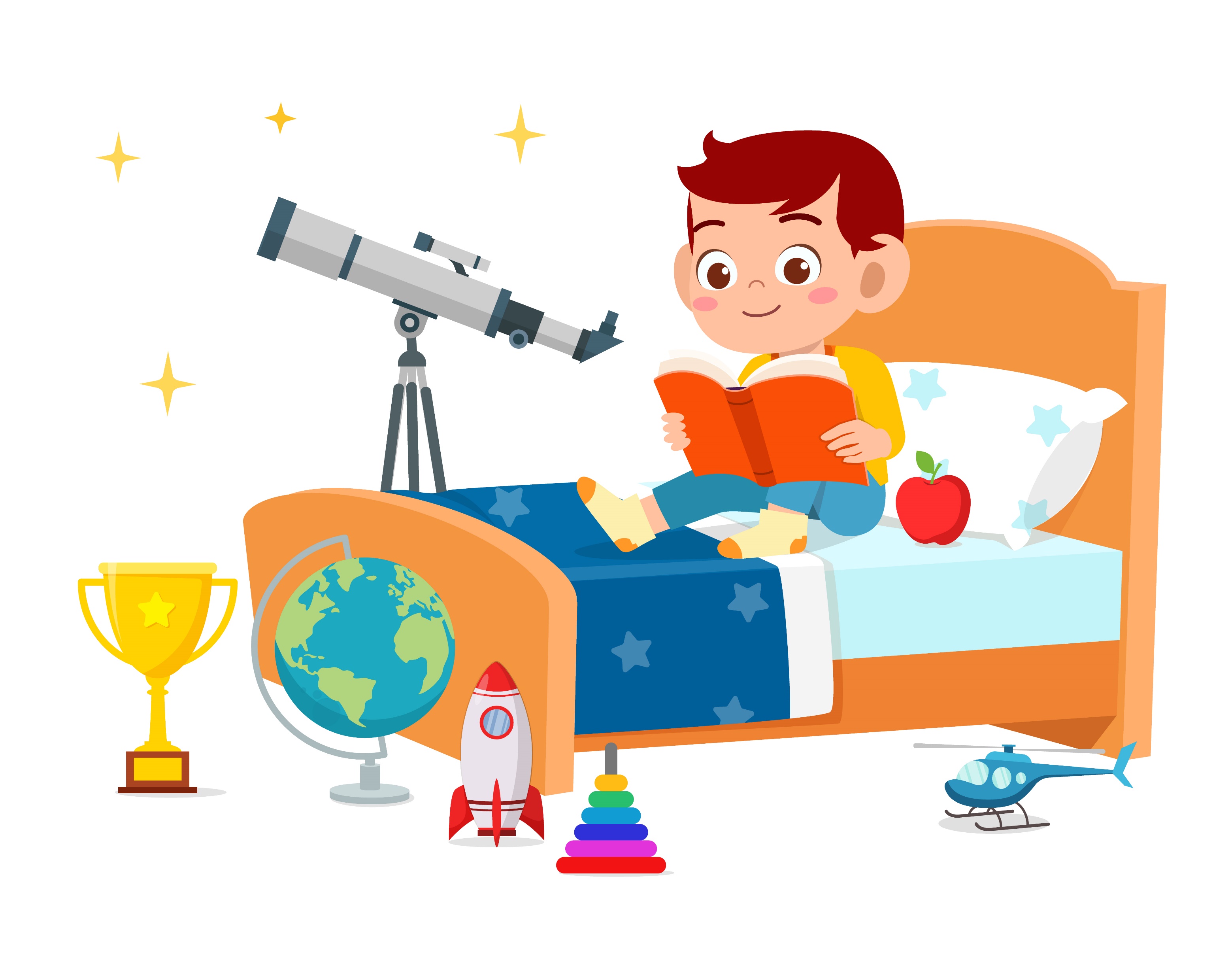 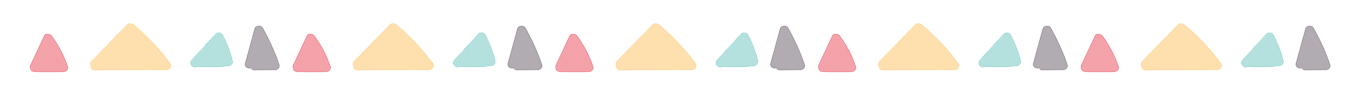 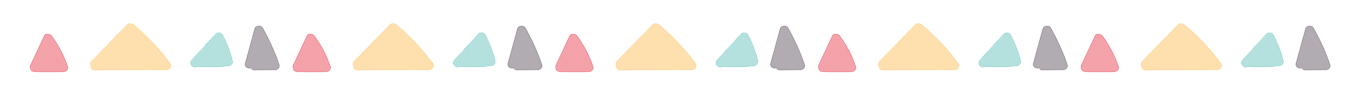 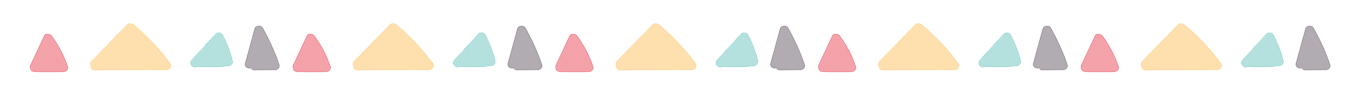 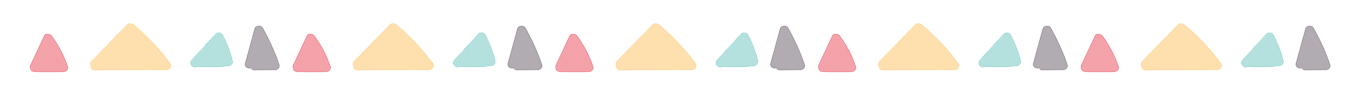 AYUDAR EN 
CASA
LEER
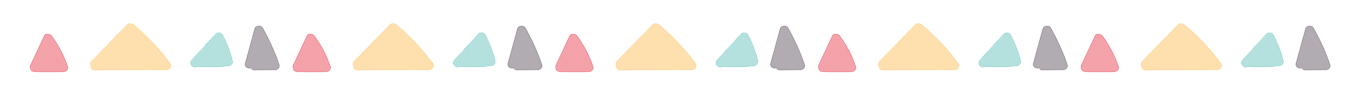 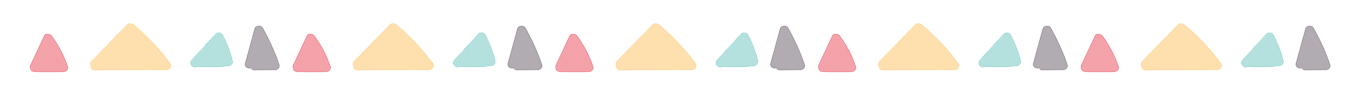